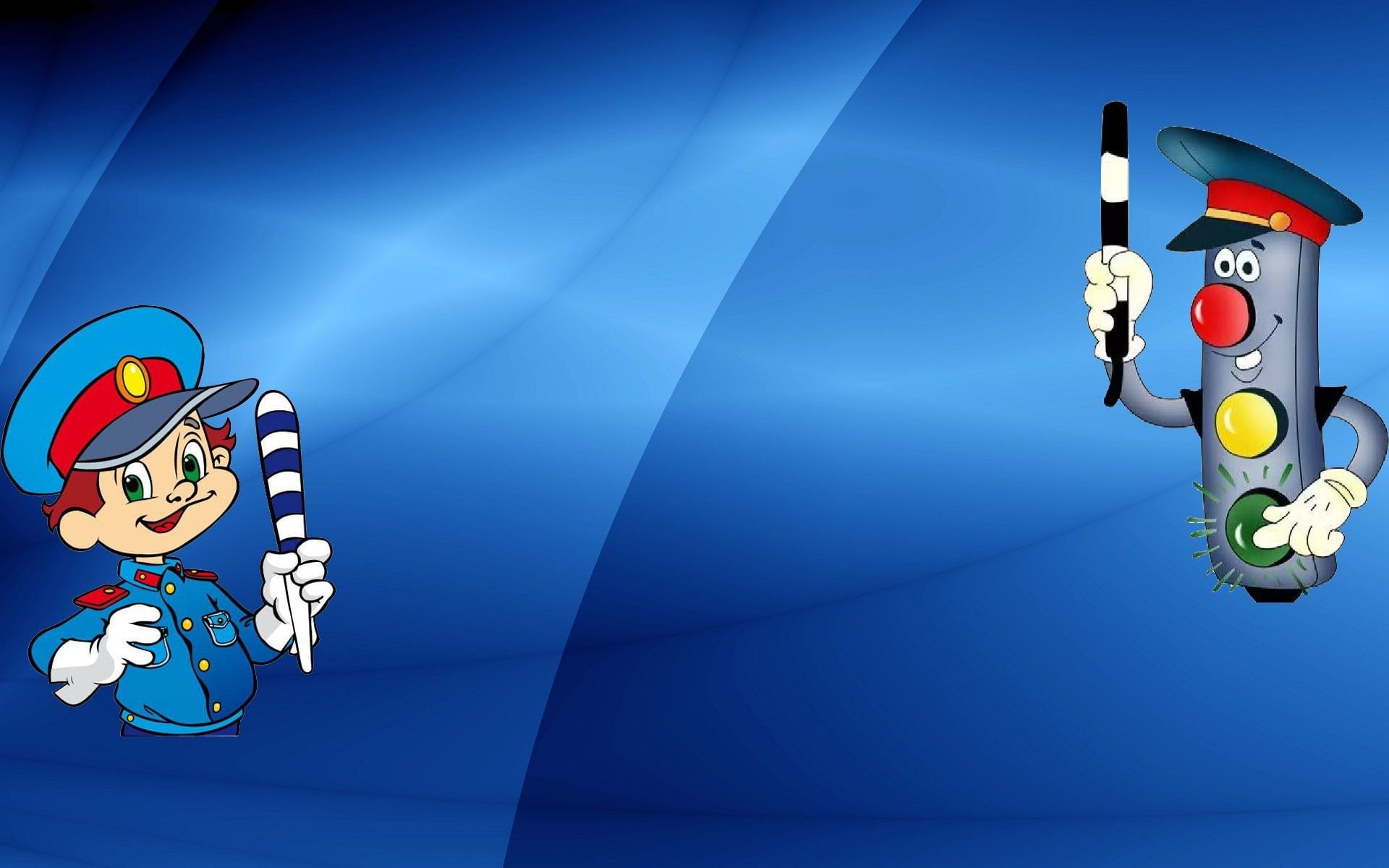 ГБОУ Школа Имени Ф.М. Достоевского  УК №3 «Родничок»
Дорожная азбука
Группа «Умнички»
Воспитатели: Чернышева Е.М
                               Хадынова Р.С.
г. Москва 2025 г.
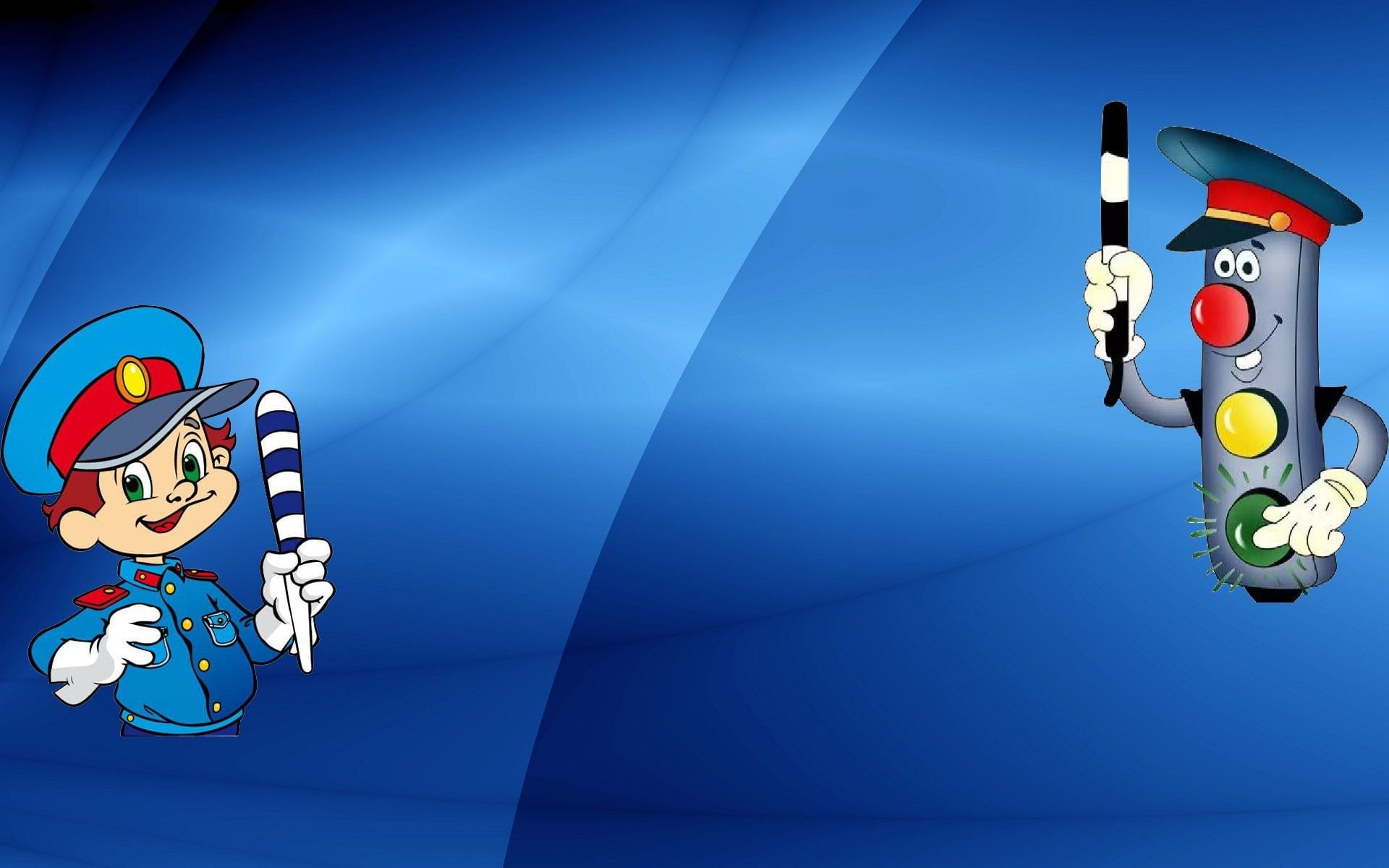 Цель: Формирование навыков безопасного поведения на дороге и улице
Образовательные задачи: Обобщить знания детей о правилах дорожного движения, закрепляем умение различать и понимать значение некоторых дорожных знаков, закрепляем знания детей о сигналах светофора.
Развивающие задачи: Развиваем у детей наблюдательность, внимание при выполнении задания, воспитываем культуру поведения на улице, уважительное отношение к правилам дорожного движения и желания соблюдать их.
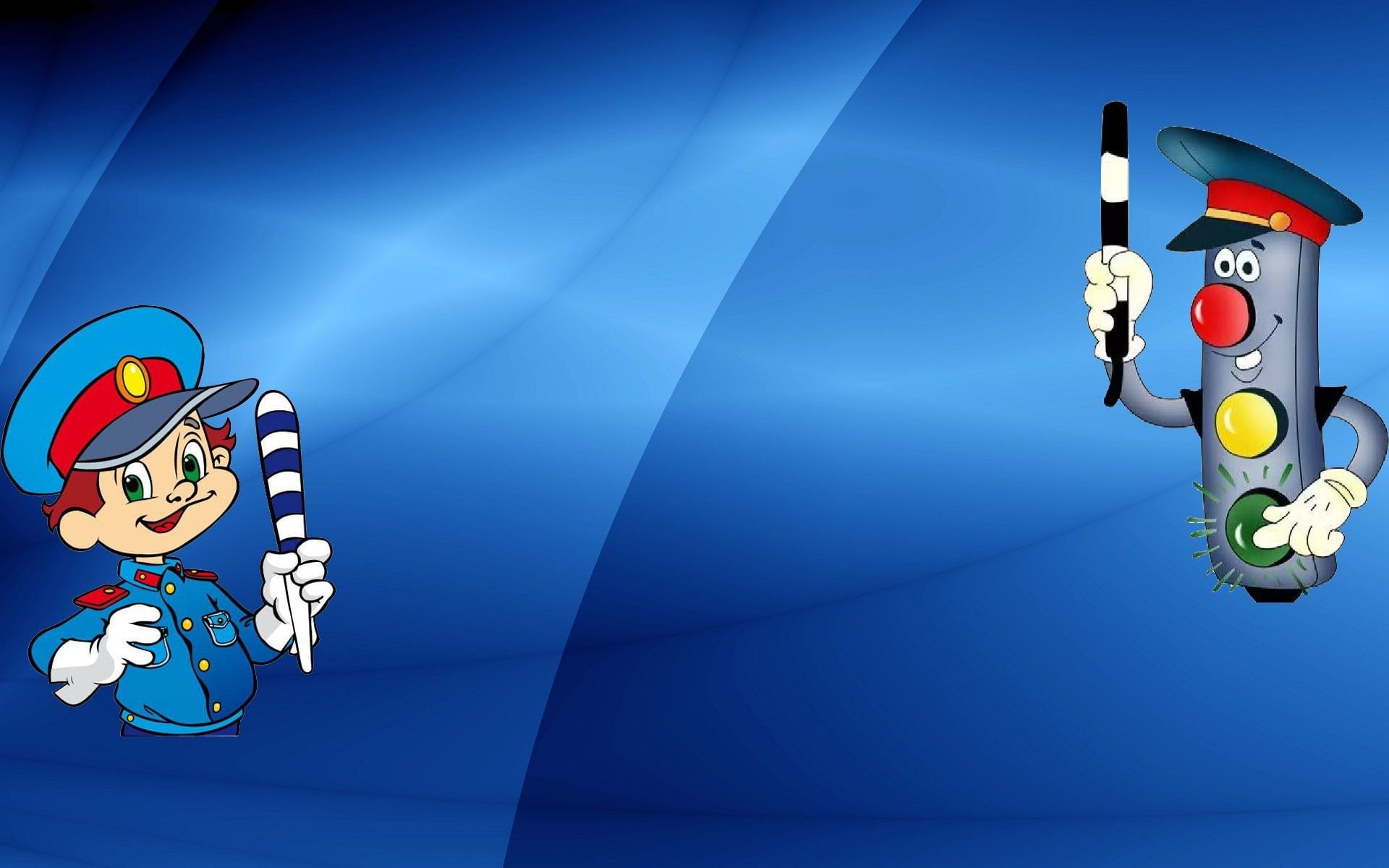 Дорожная азбука
Знает каждый из детей,
Нету правила мудрей:
«Правила дорожные
Соблюдать положено!»
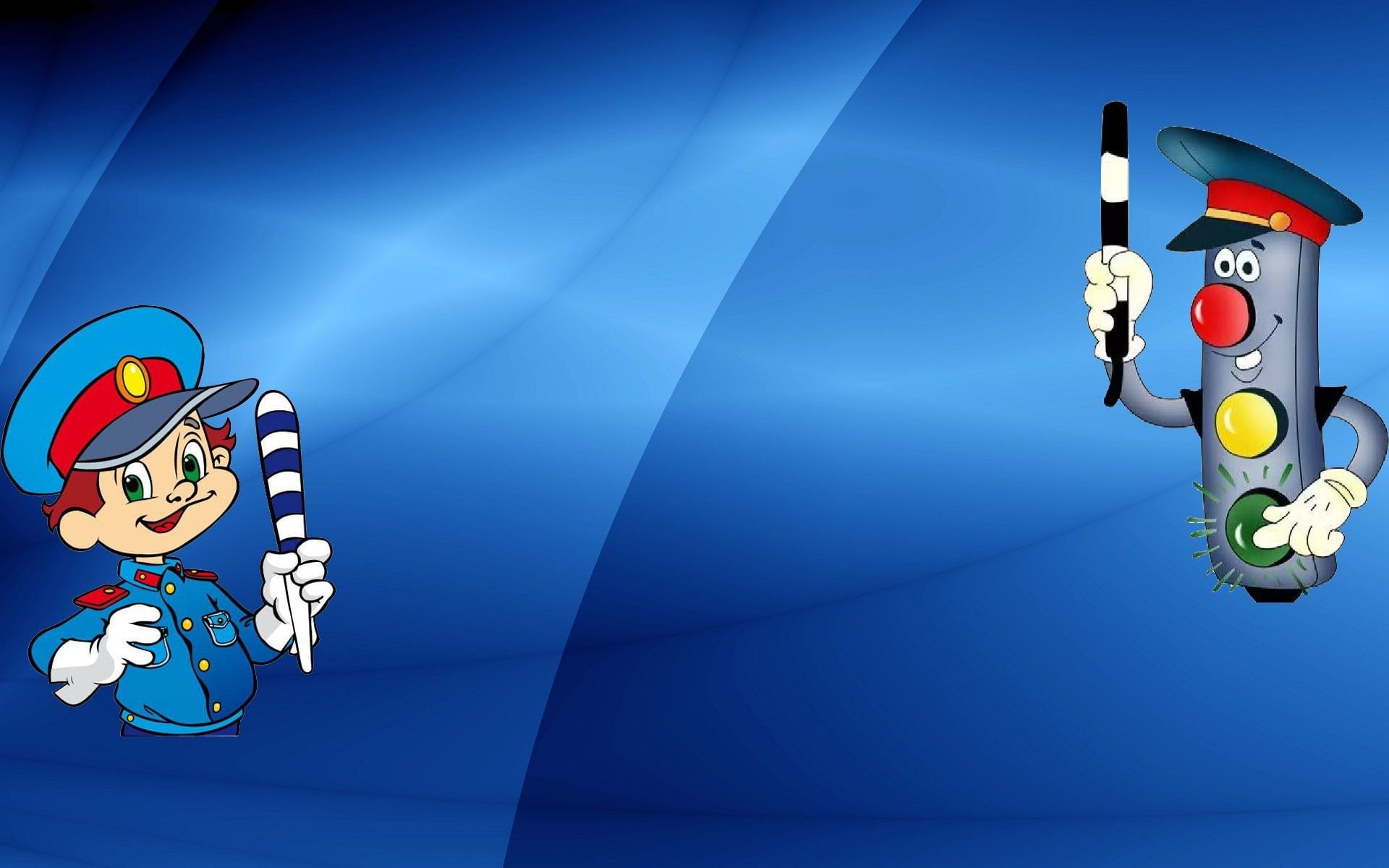 Знак «Пешеходный»
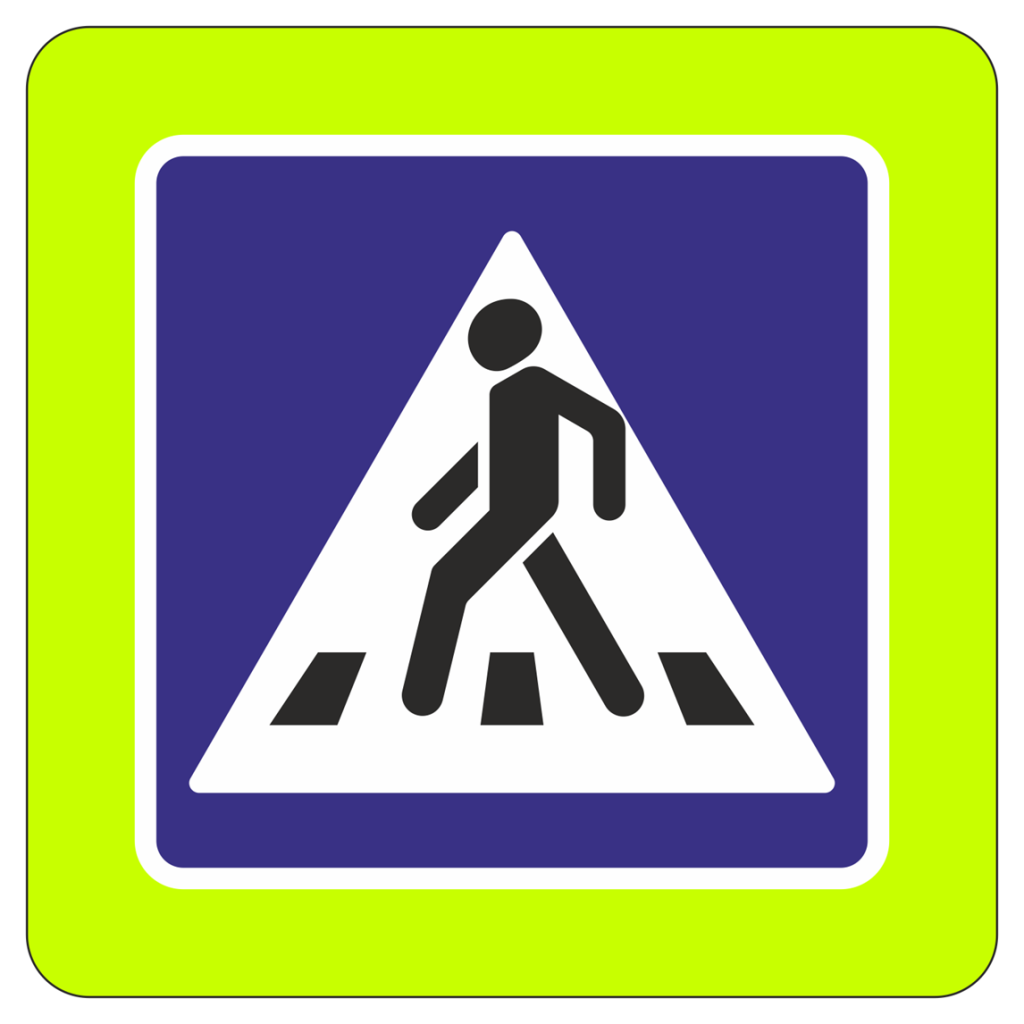 Там, где шумный перекресток,
Где машин не сосчитать,
Перейти не так уж просто, 
Если правила не знать.
Пусть запомнят твердо дети:
Верно поступает тот,
Кто лишь при зеленом свете
Через улицу идет!
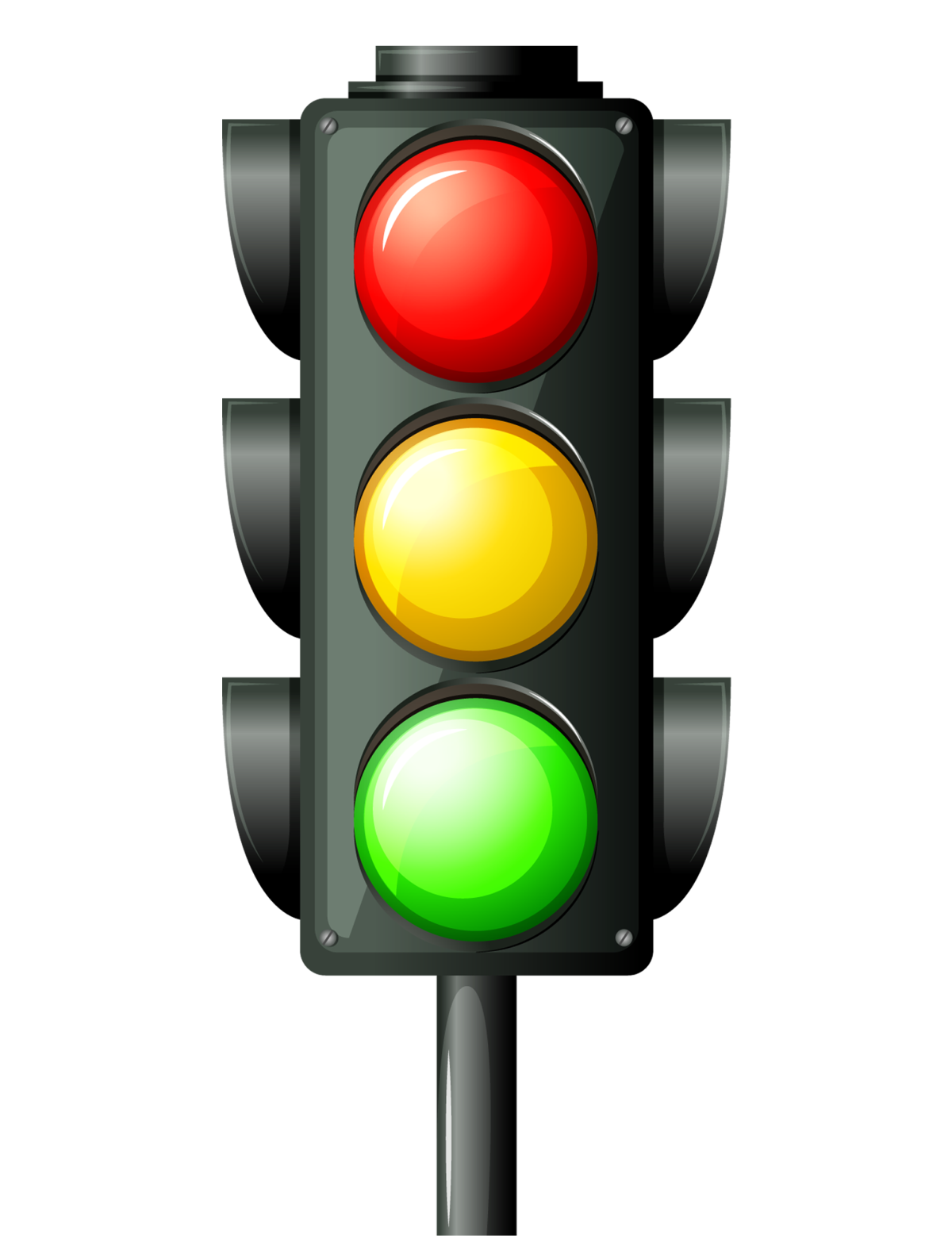 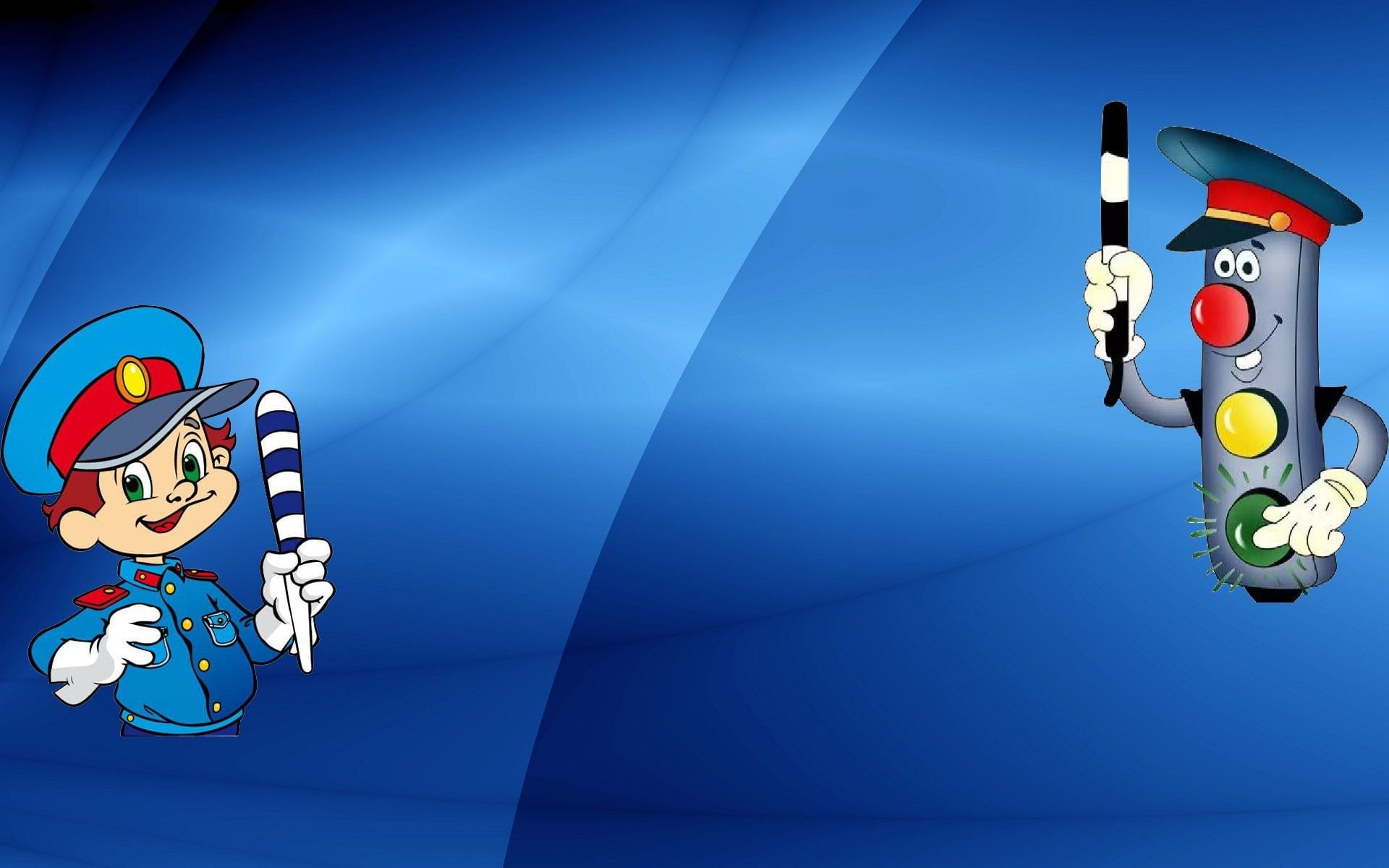 Светофор
Цвет зеленый – 
Проходи!
Жёлтый – 
Малость погоди.
Ну, а если красный – 
Стой!
Проход опасный!
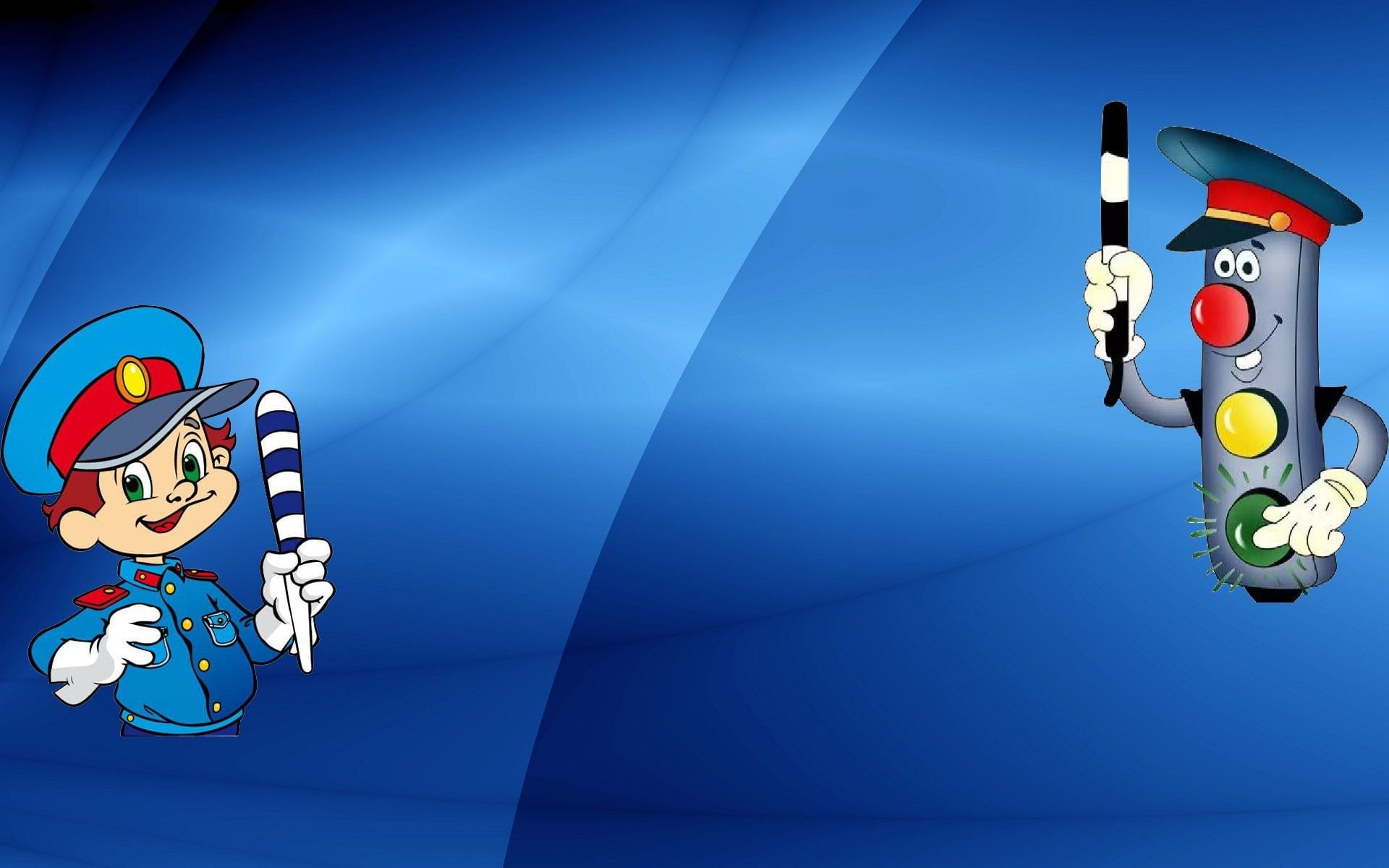 Знак «Подземный переход»
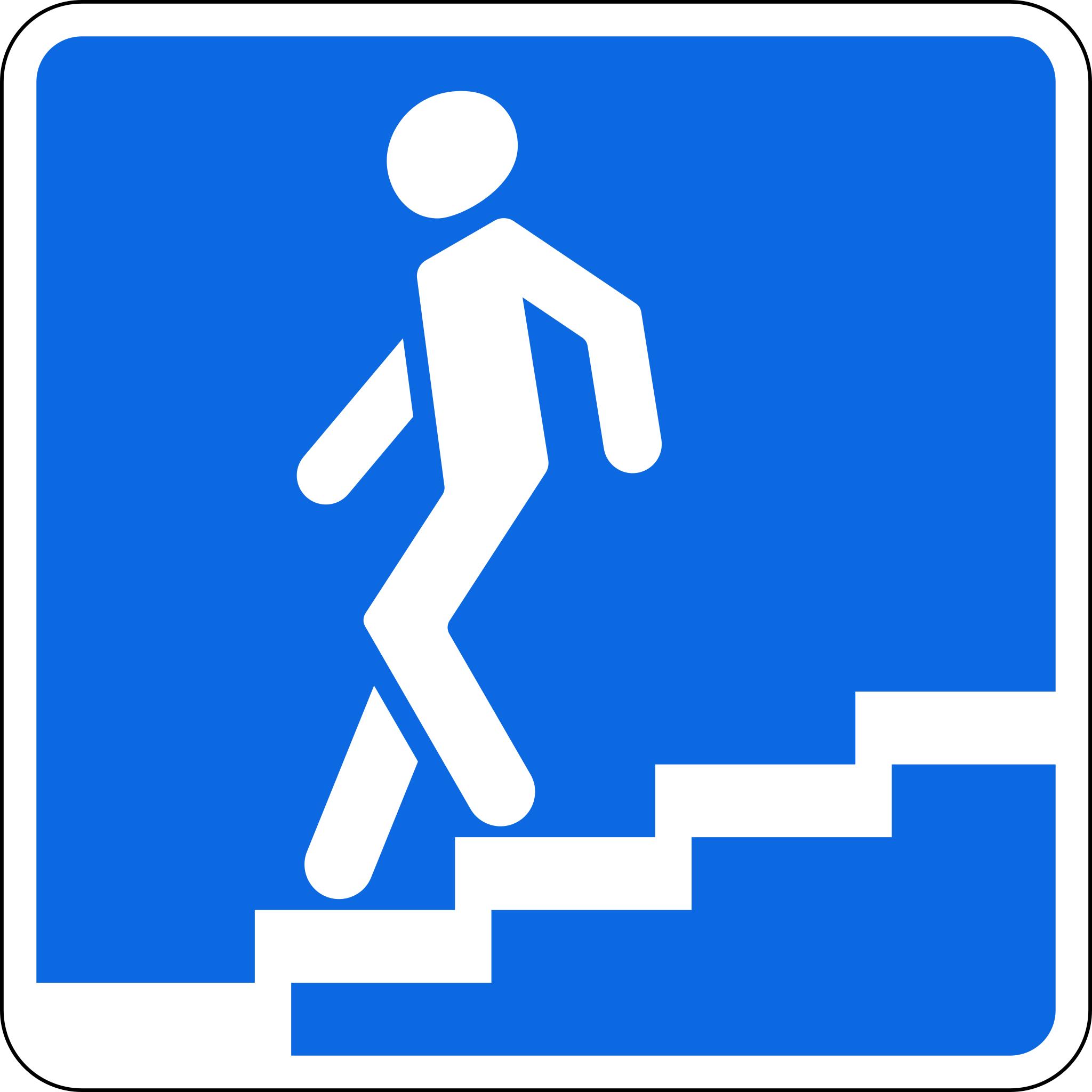 Для тех, кто в городе живет,
Подземный нужен переход.
Дорогу проще перейти
Нам по подземному пути.
Машинам там нет хода,
Там только пешеходы.
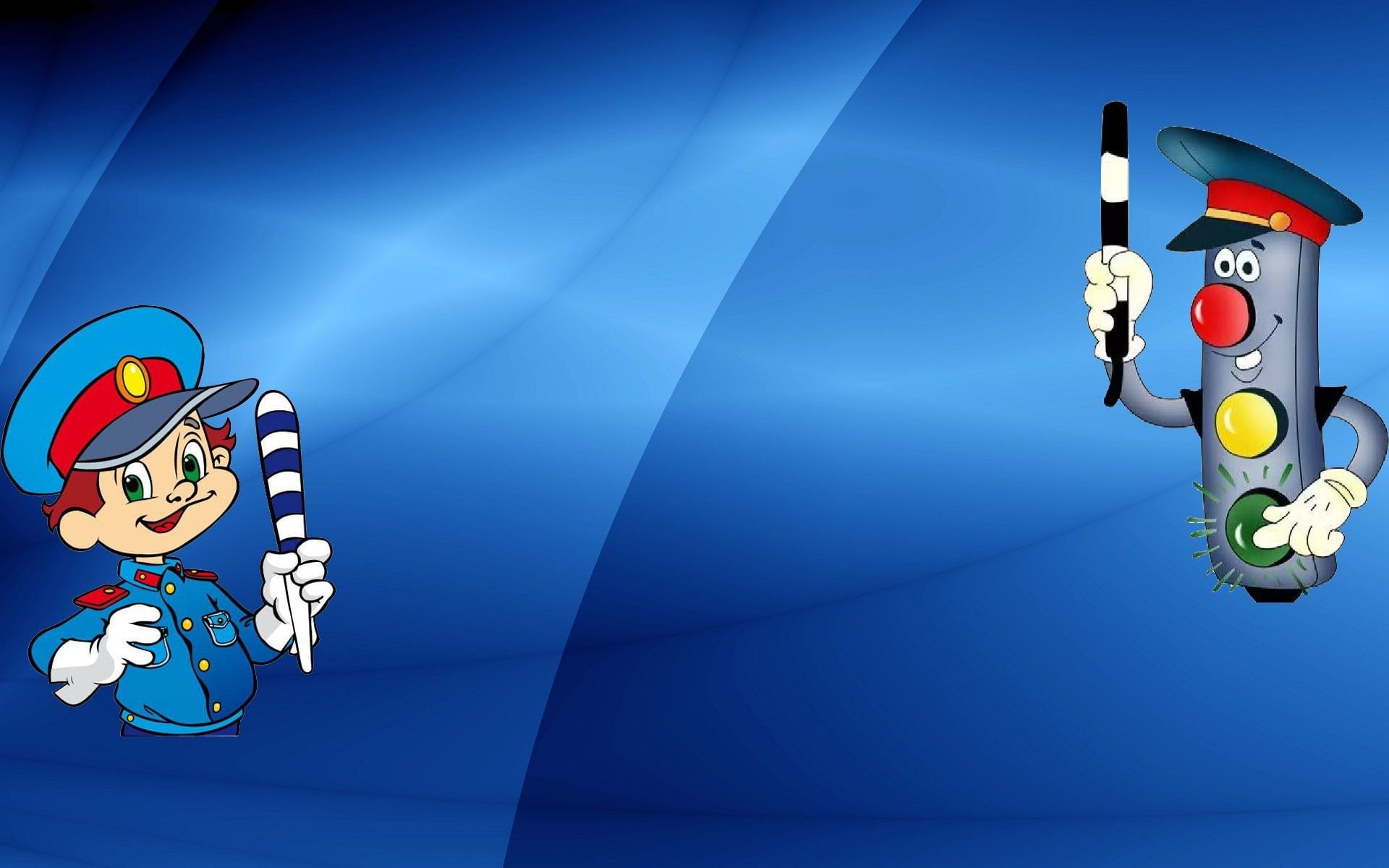 Знак «Пешеходу проход запрещён»
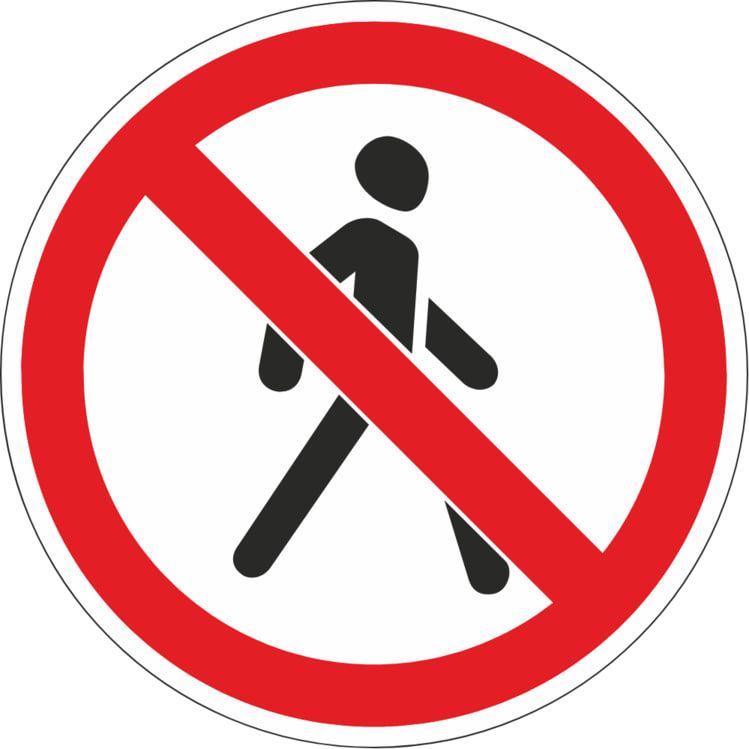 В дождь и в ясную погоду
Здесь не ходят пешеходы.
Говорит им знак одно:
«Вам ходить запрещено!»
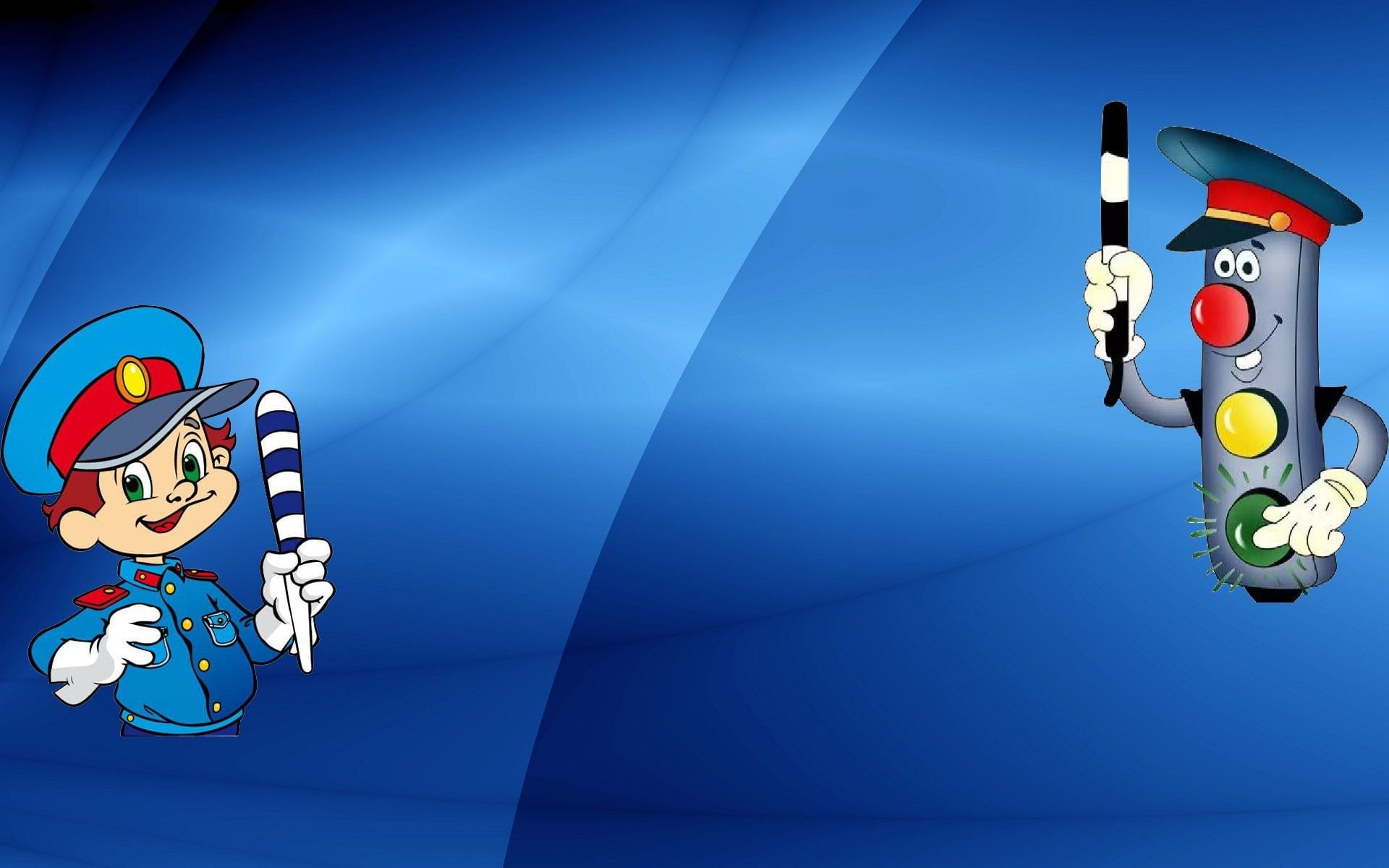 Знак «Осторожно дети»
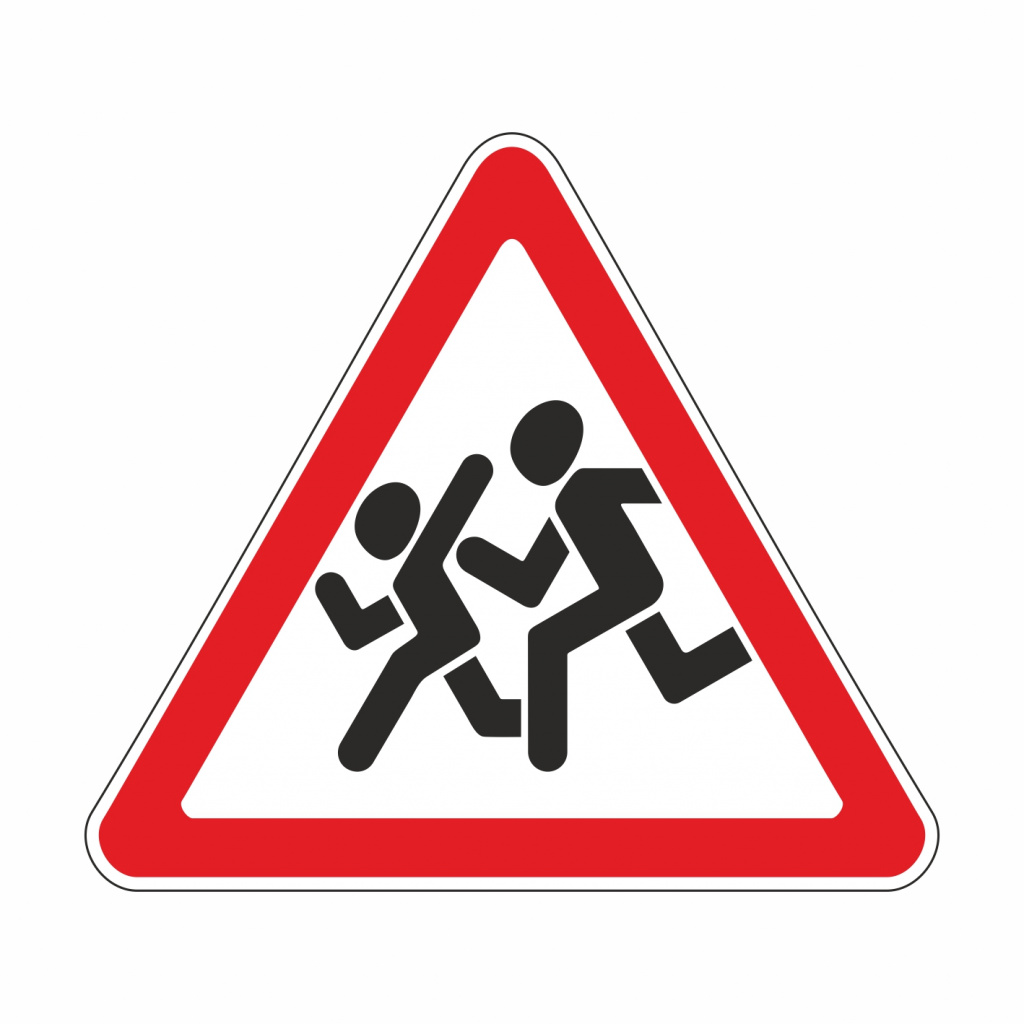 Посреди дороги дети,
Мы всегда за них в ответе.
Чтоб не плакал их родитель,
Будь внимательней, водитель!
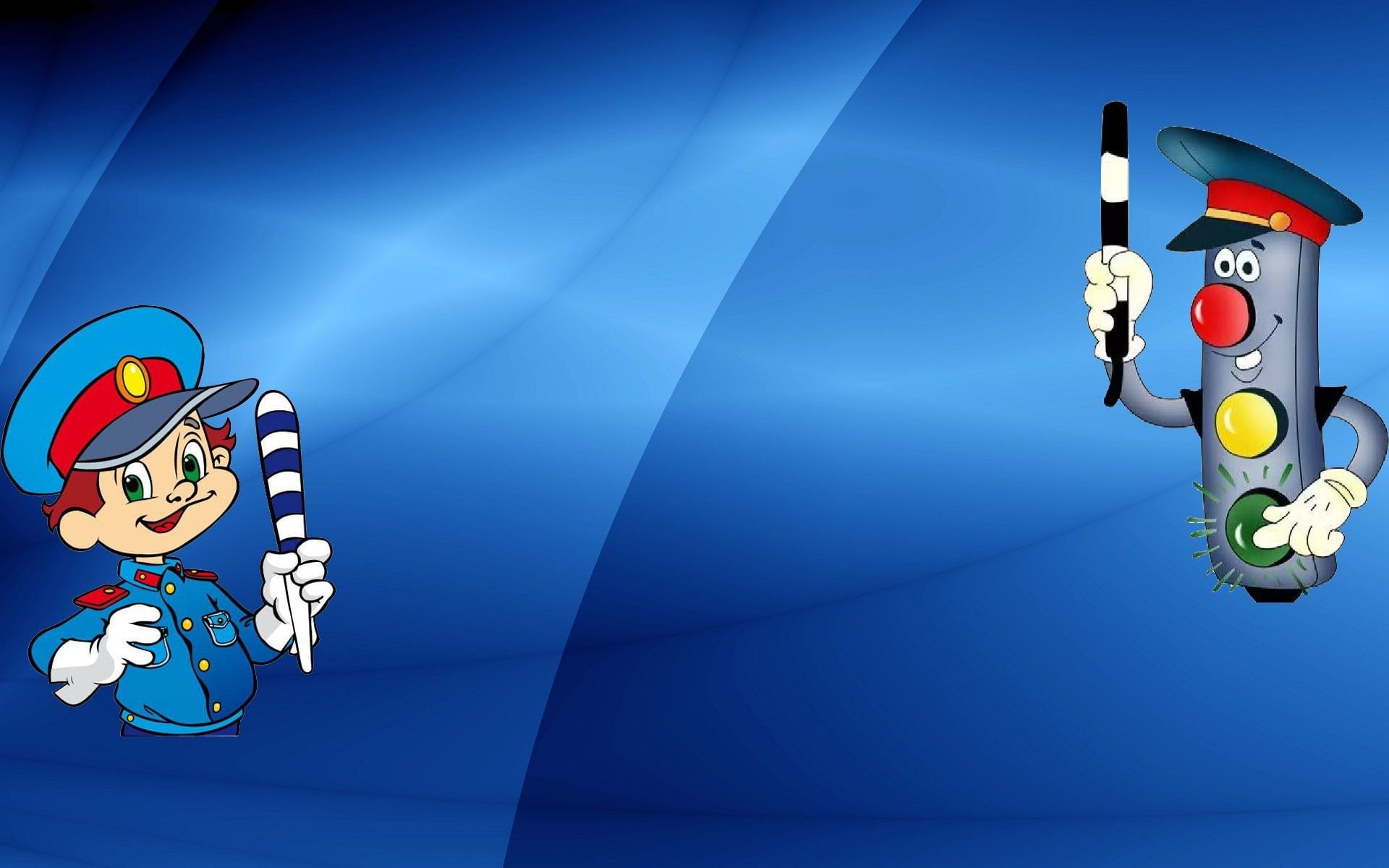 Знак «Место остановки автобуса»
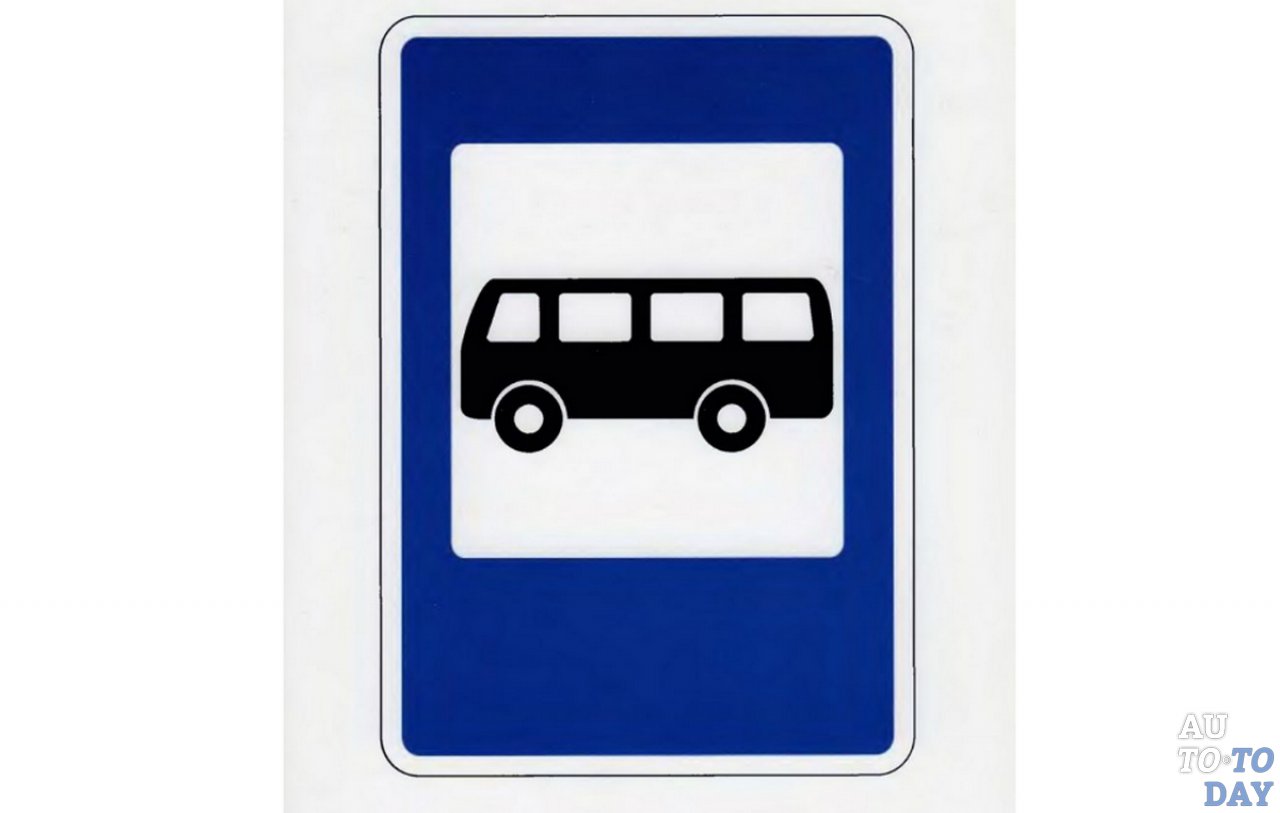 В этом месте пешеход
Терпеливо транспорт ждет.
Он пешком устал шагать,
Хочет пассажиром стать.
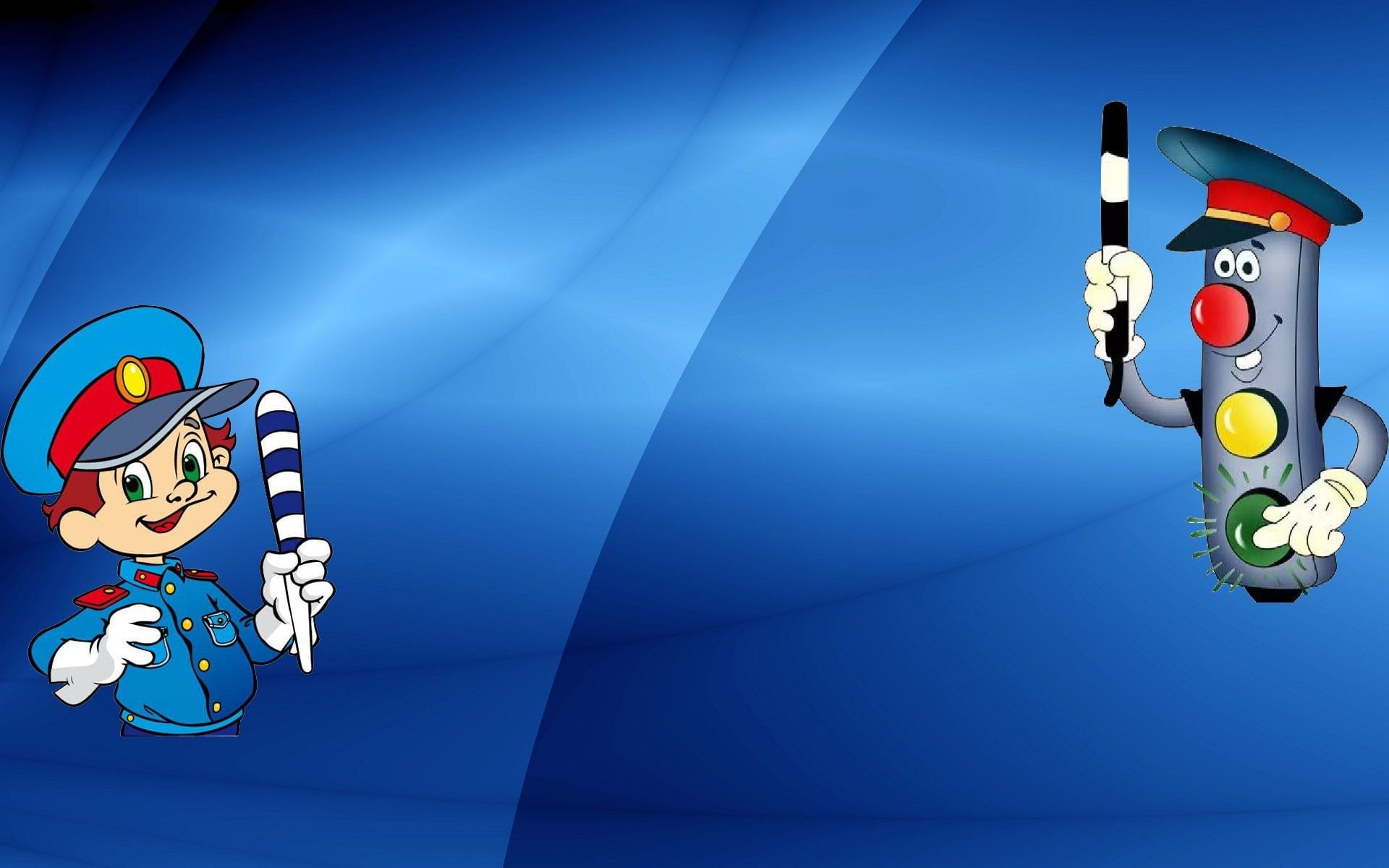 Знак «Велосипедная дорога»
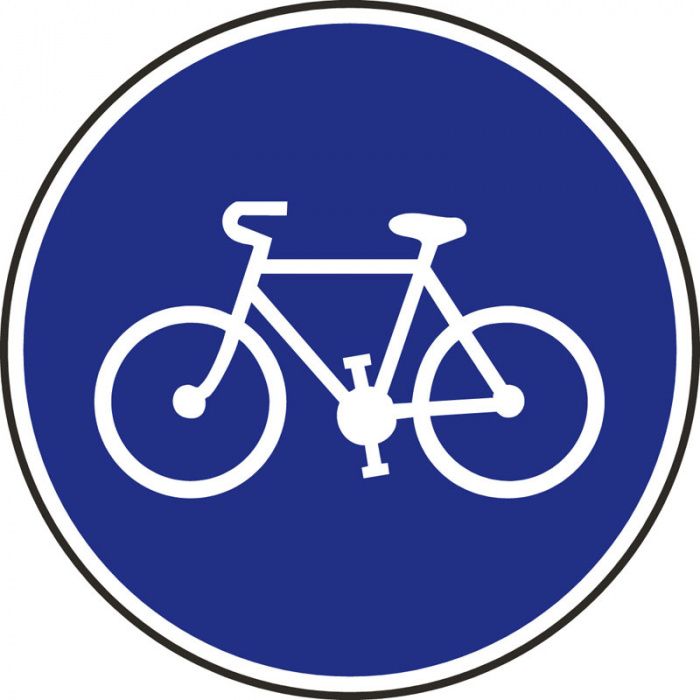 Велосипедная дорожкаОбгоняй Максим Сережку.Вам никто не помешает –Этот знак все дети знают.
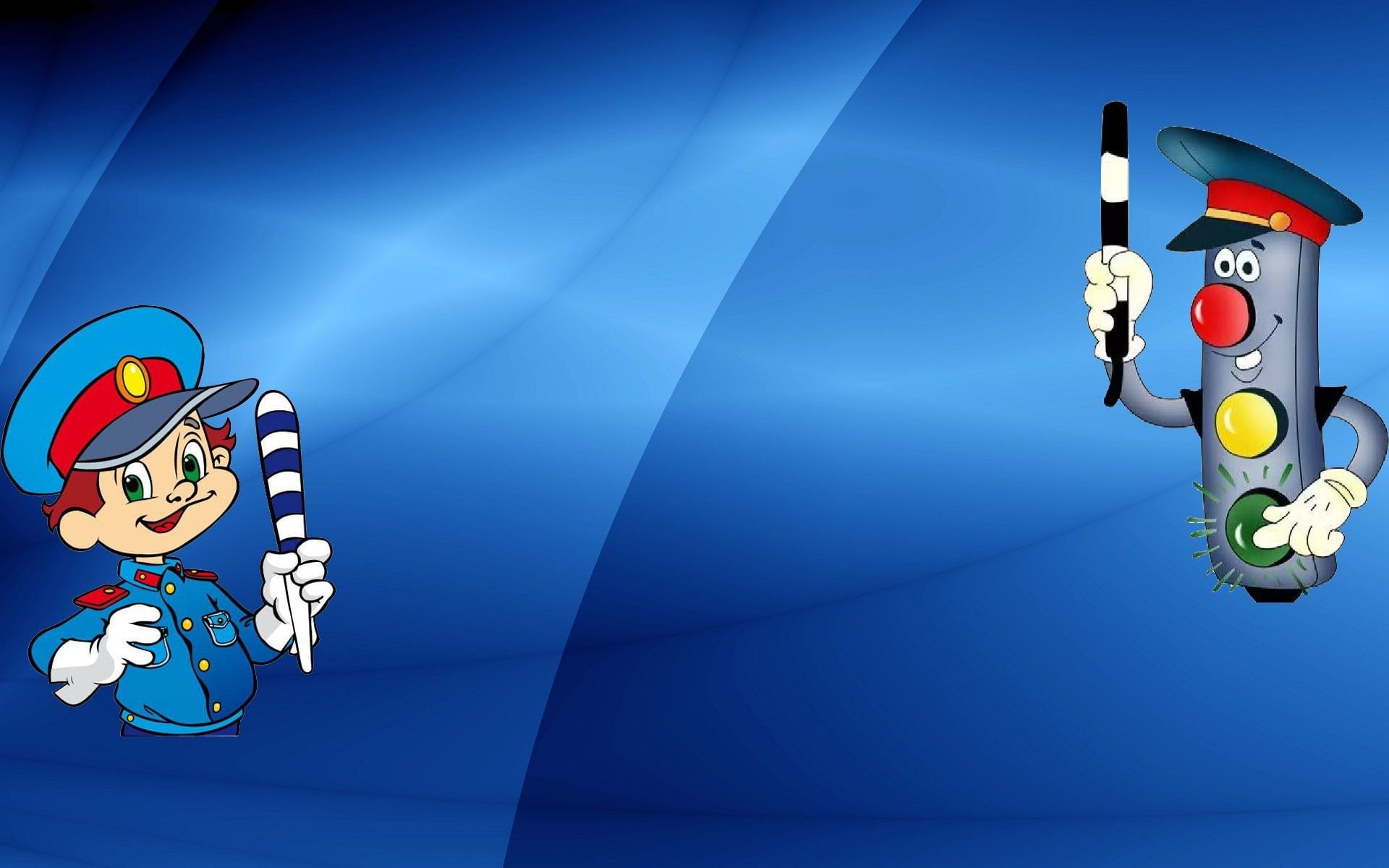 Знак «Дорожные работы»
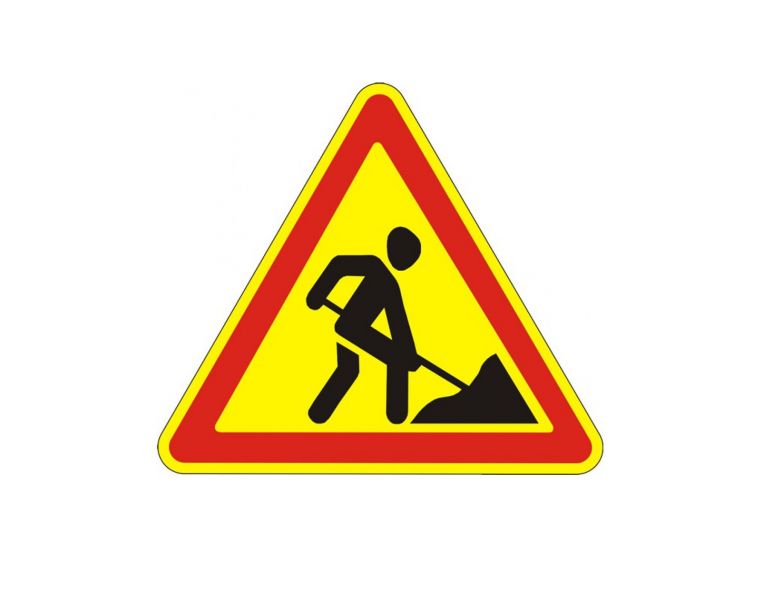 Знак «дорожные работы».
Чинит здесь дорогу кто-то.
Скорость сбавить нужно будет,
Там ведь на дороге люди.
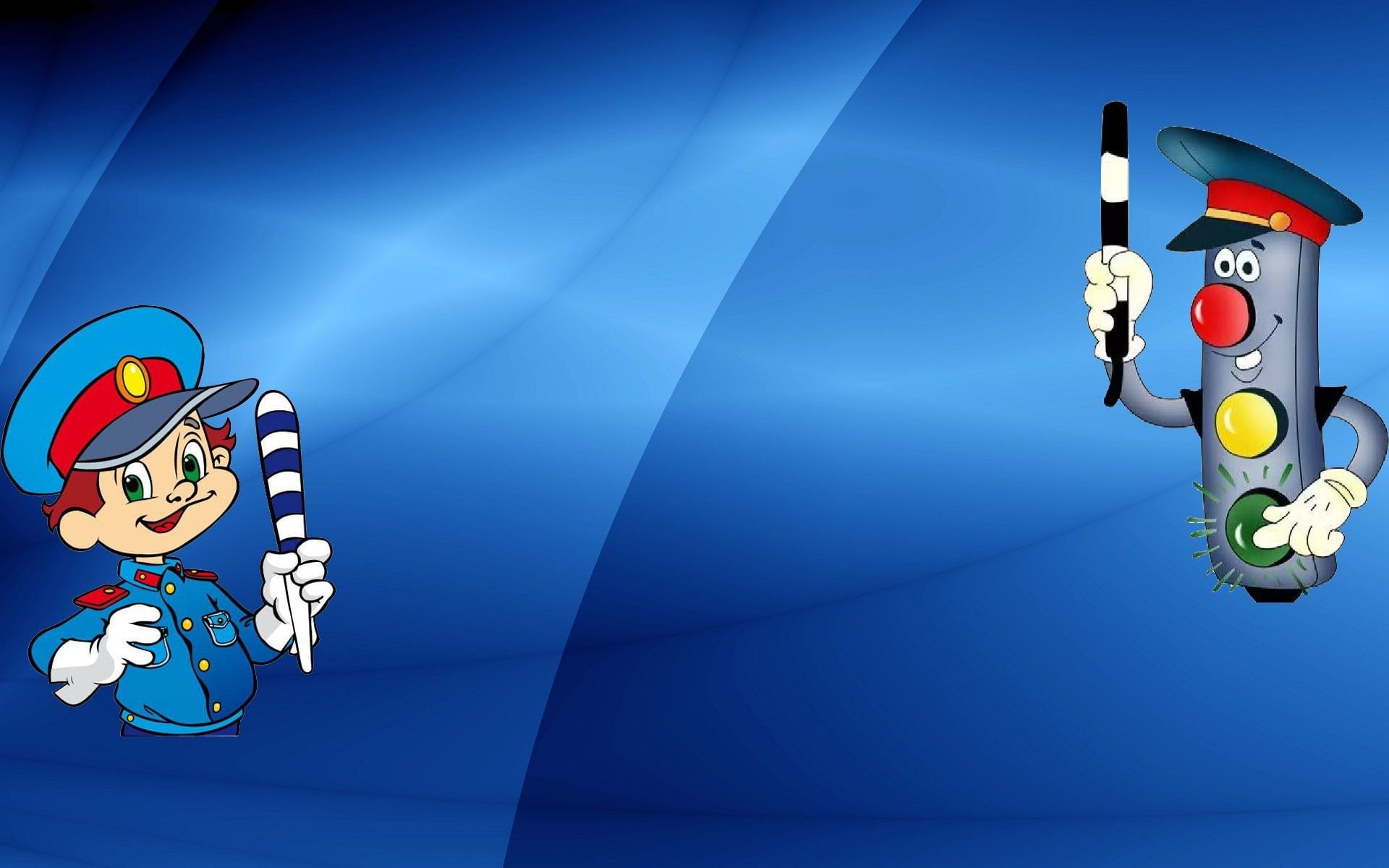 Викторина «Дорожные знаки»
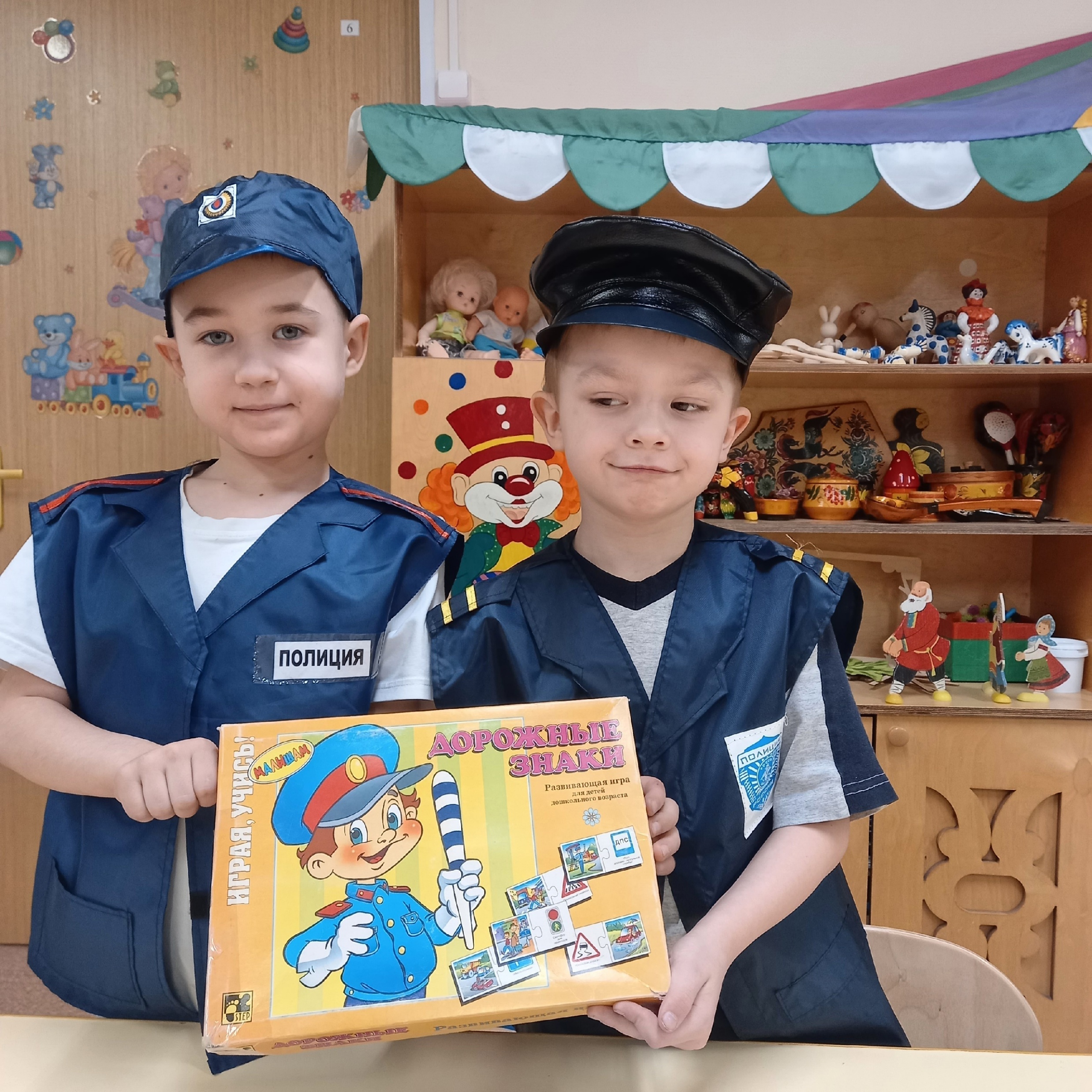 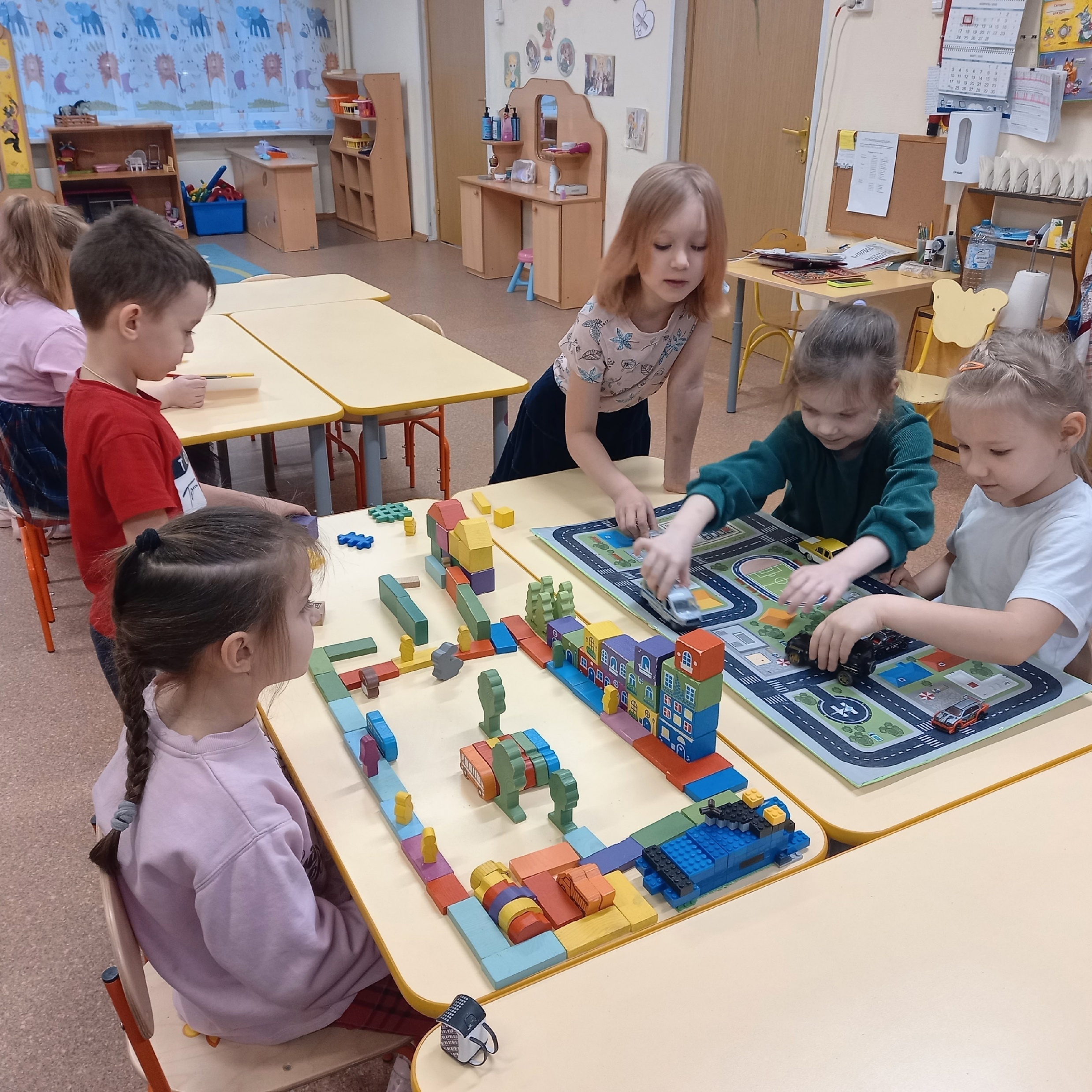 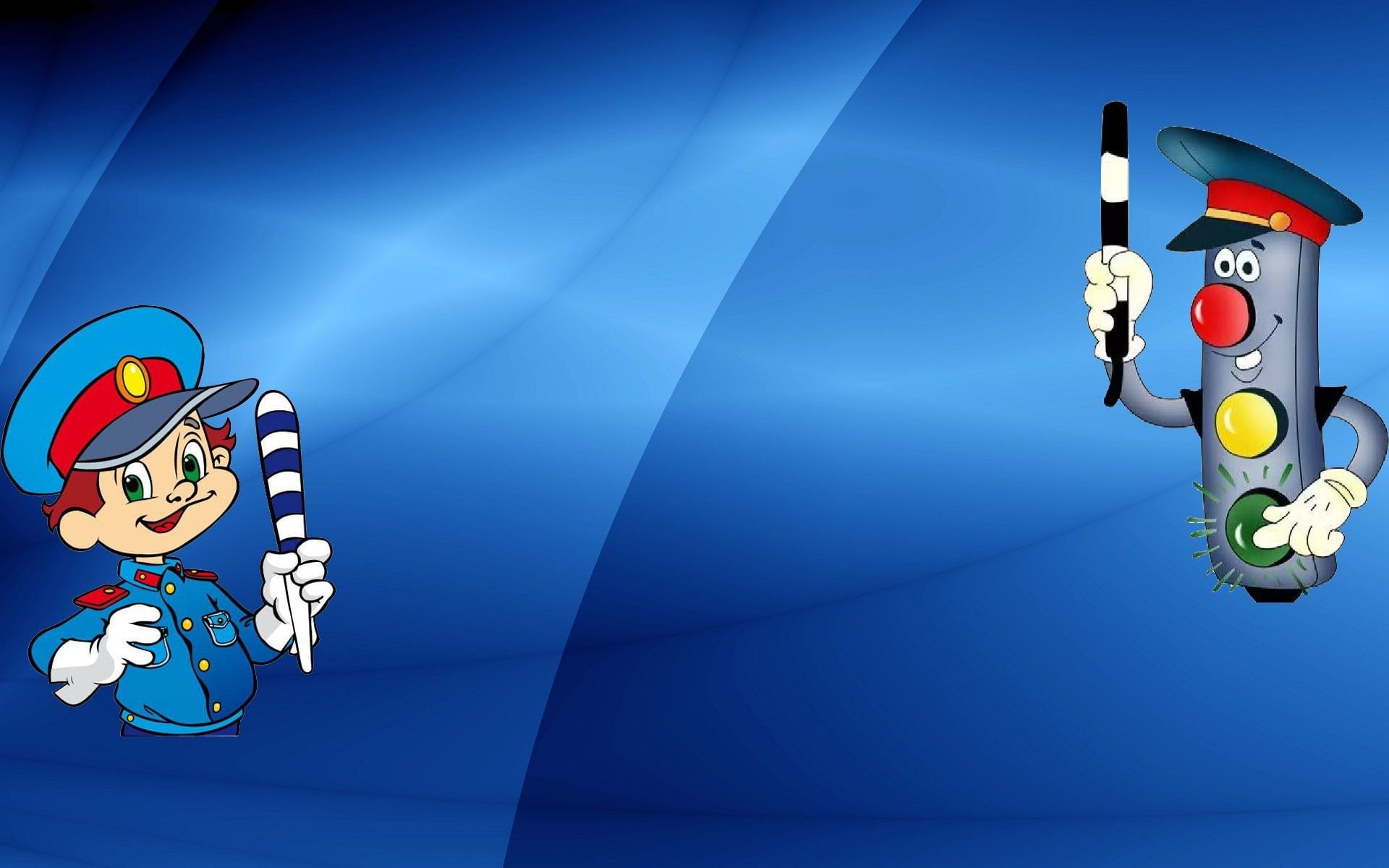 Изучаем и запоминаем знаки
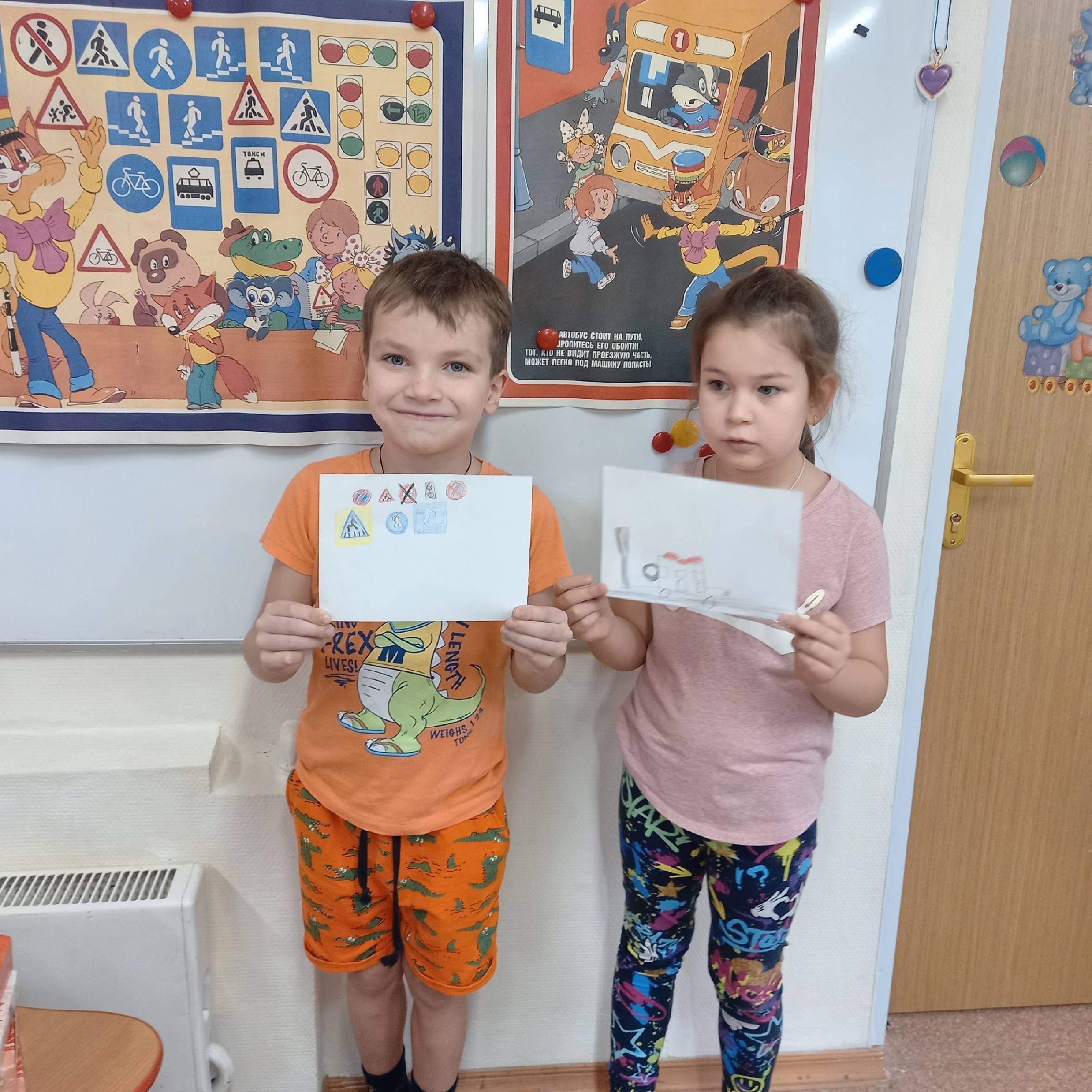 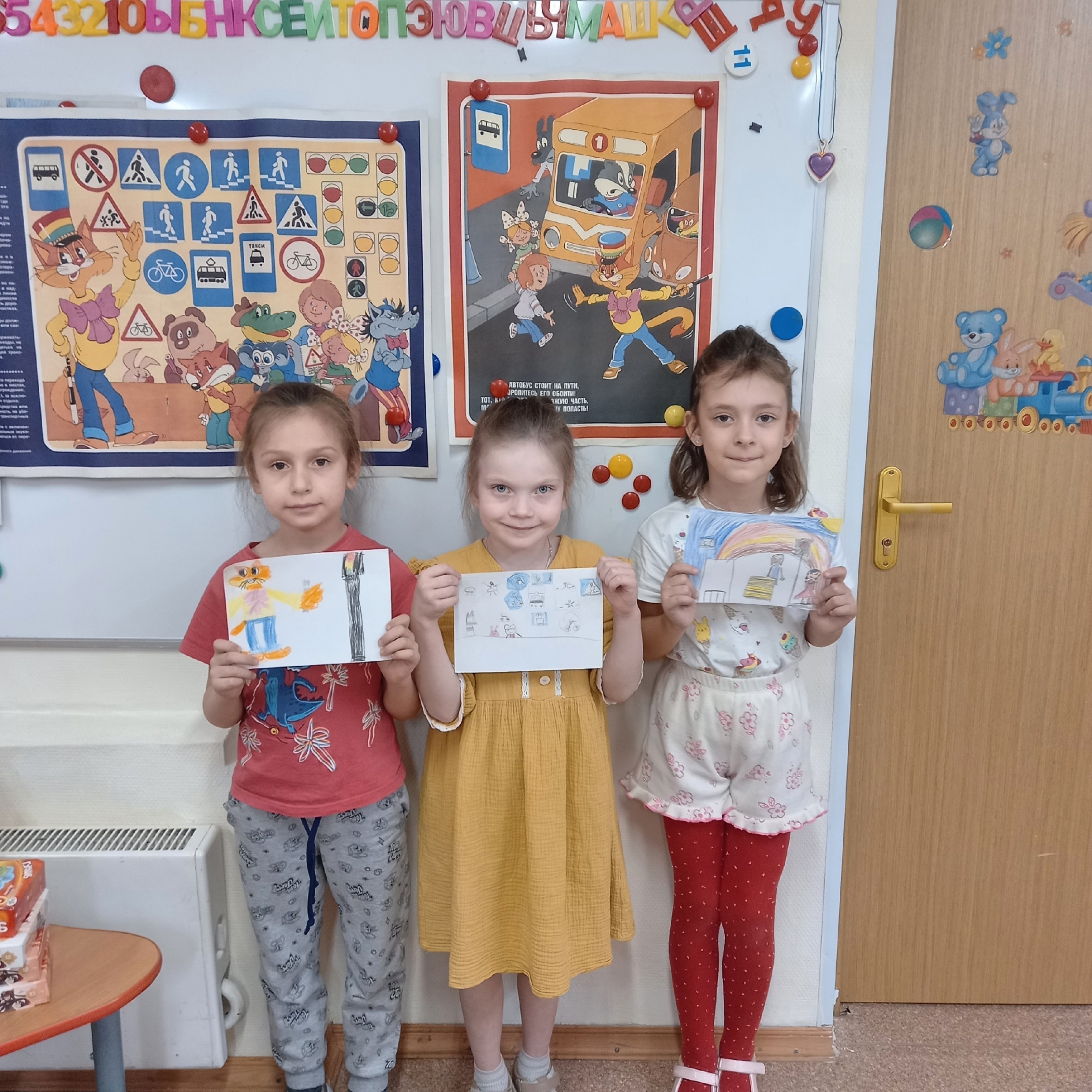 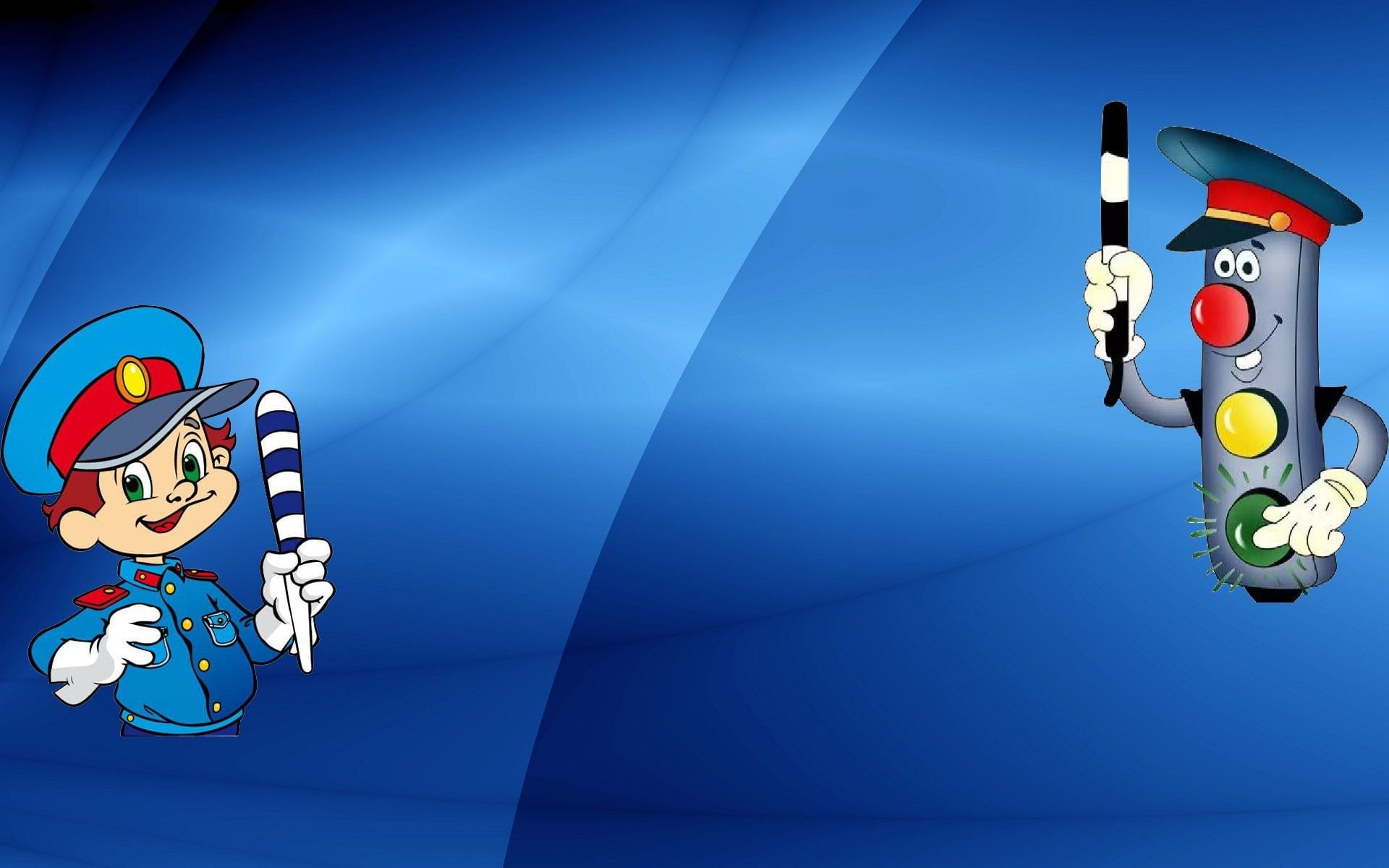 Спортивно-познавательный досуг «Дорожные знаки»
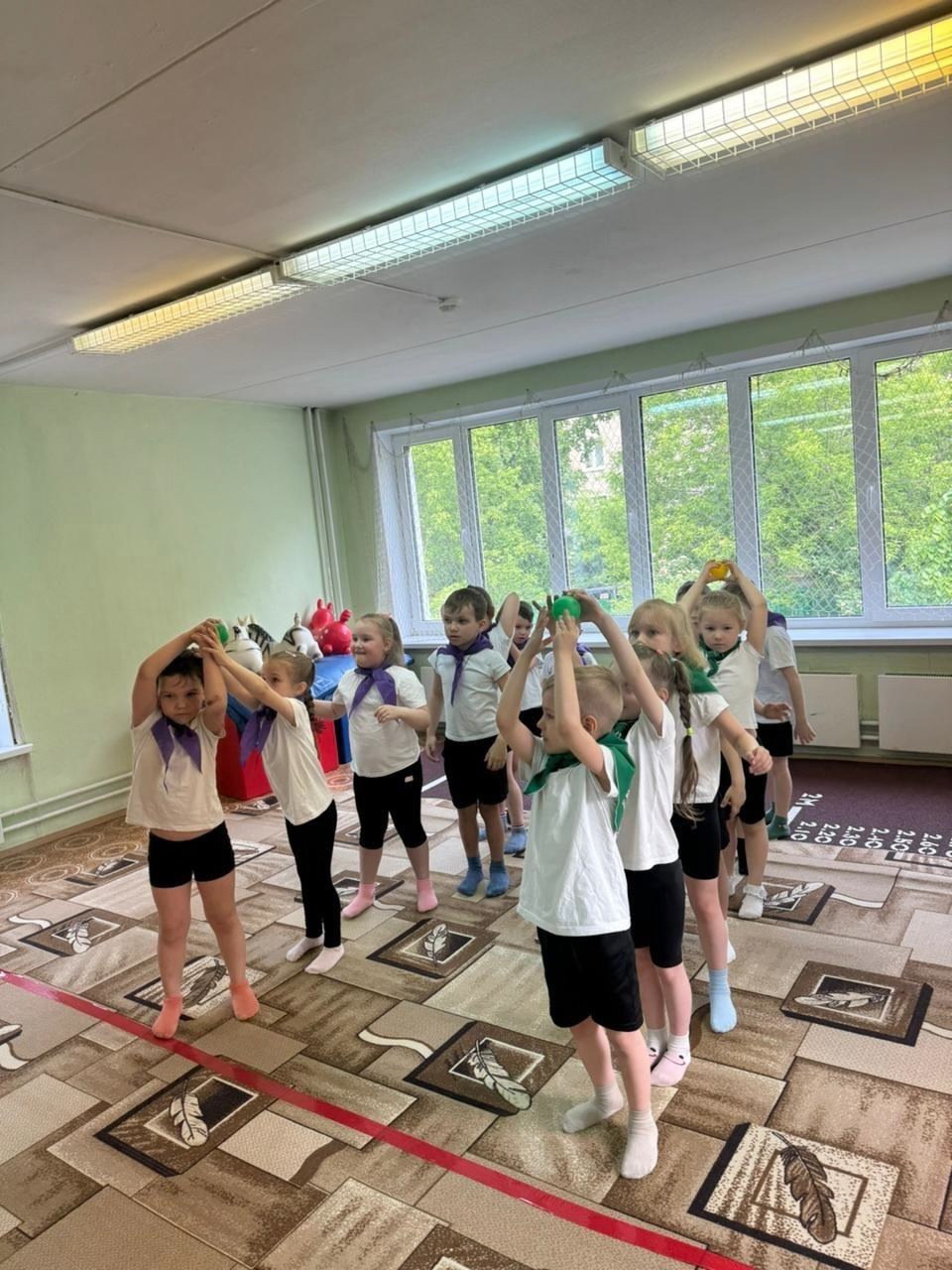 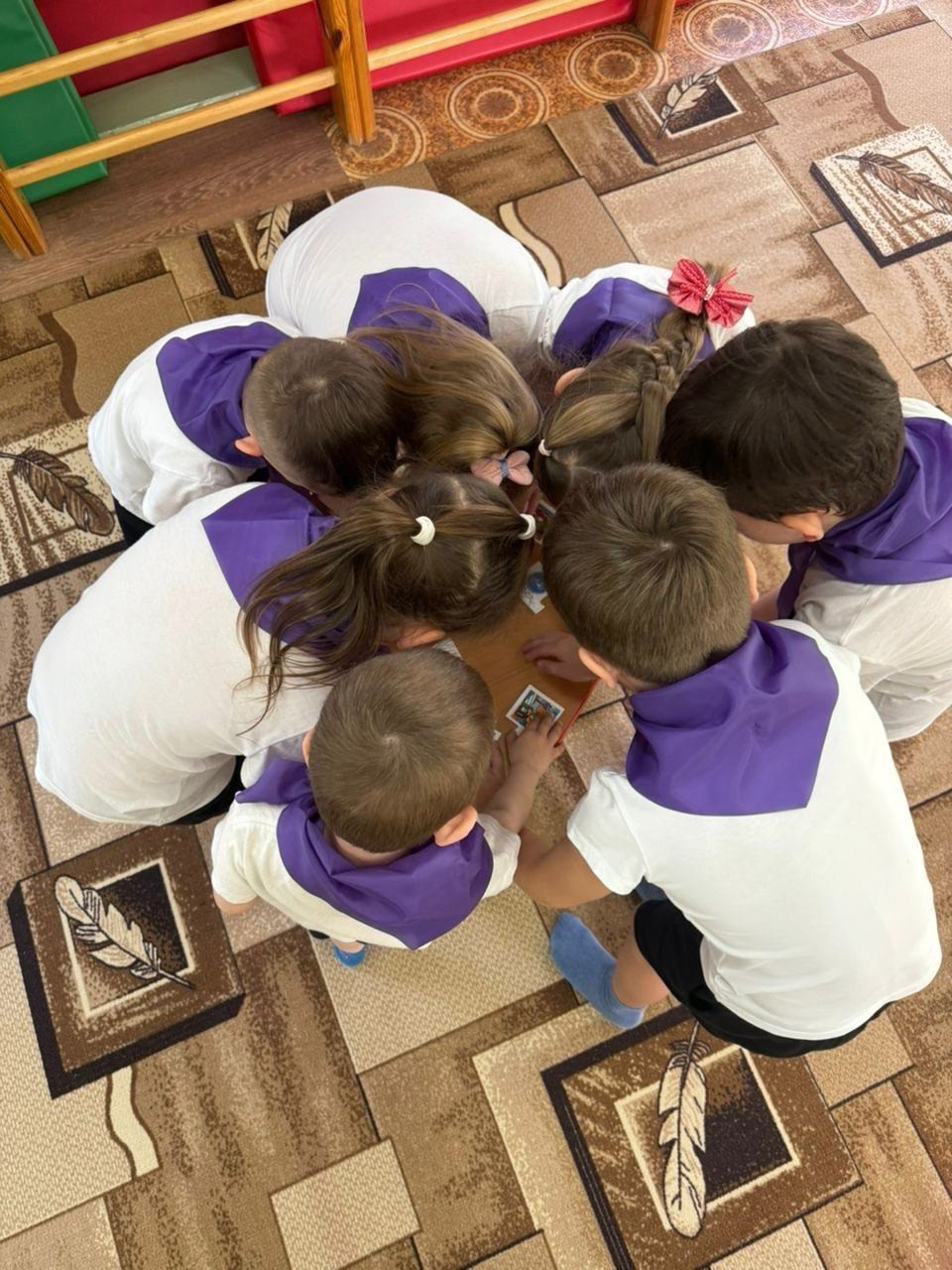 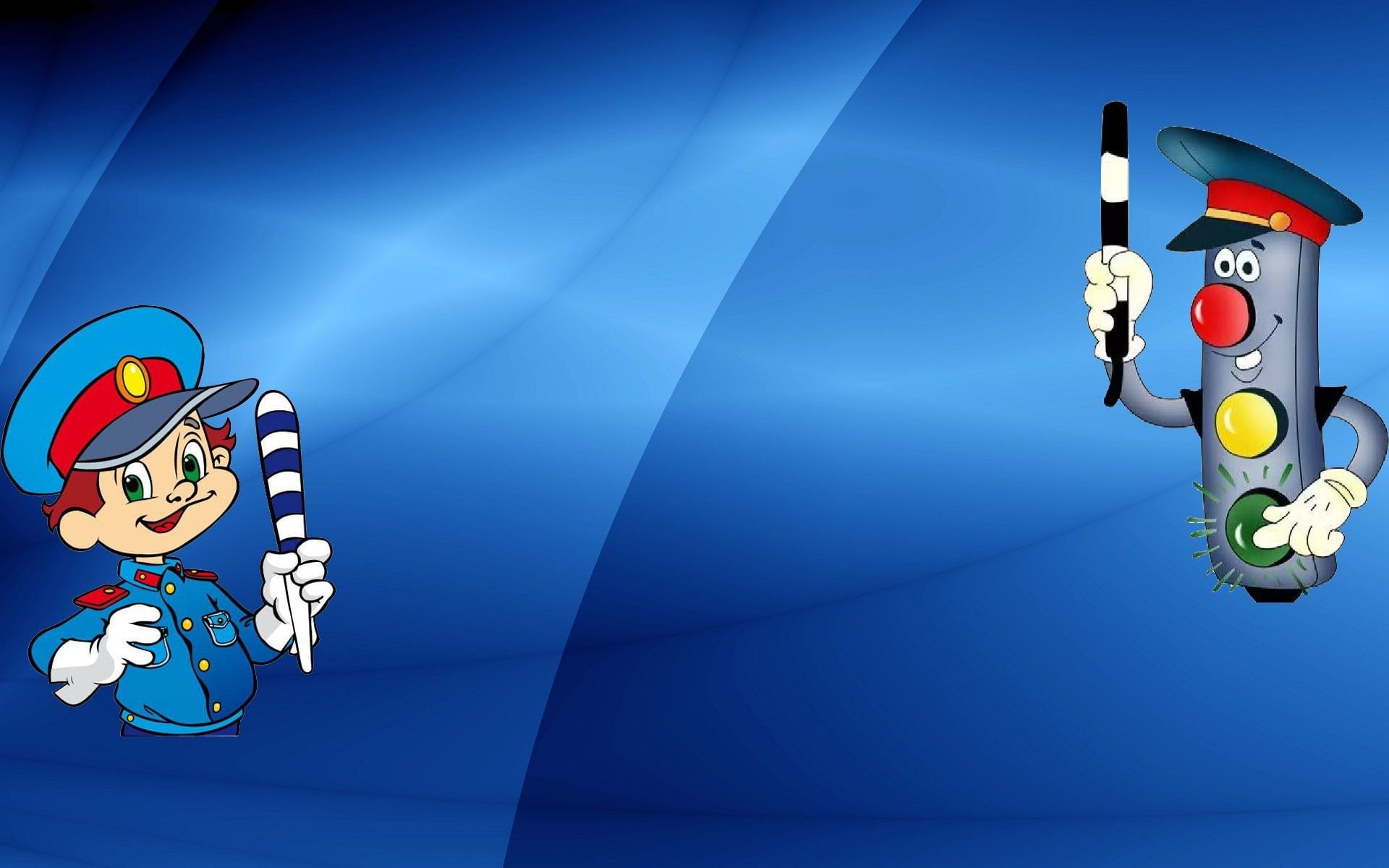 Спортивно-познавательный досуг «Дорожные знаки»
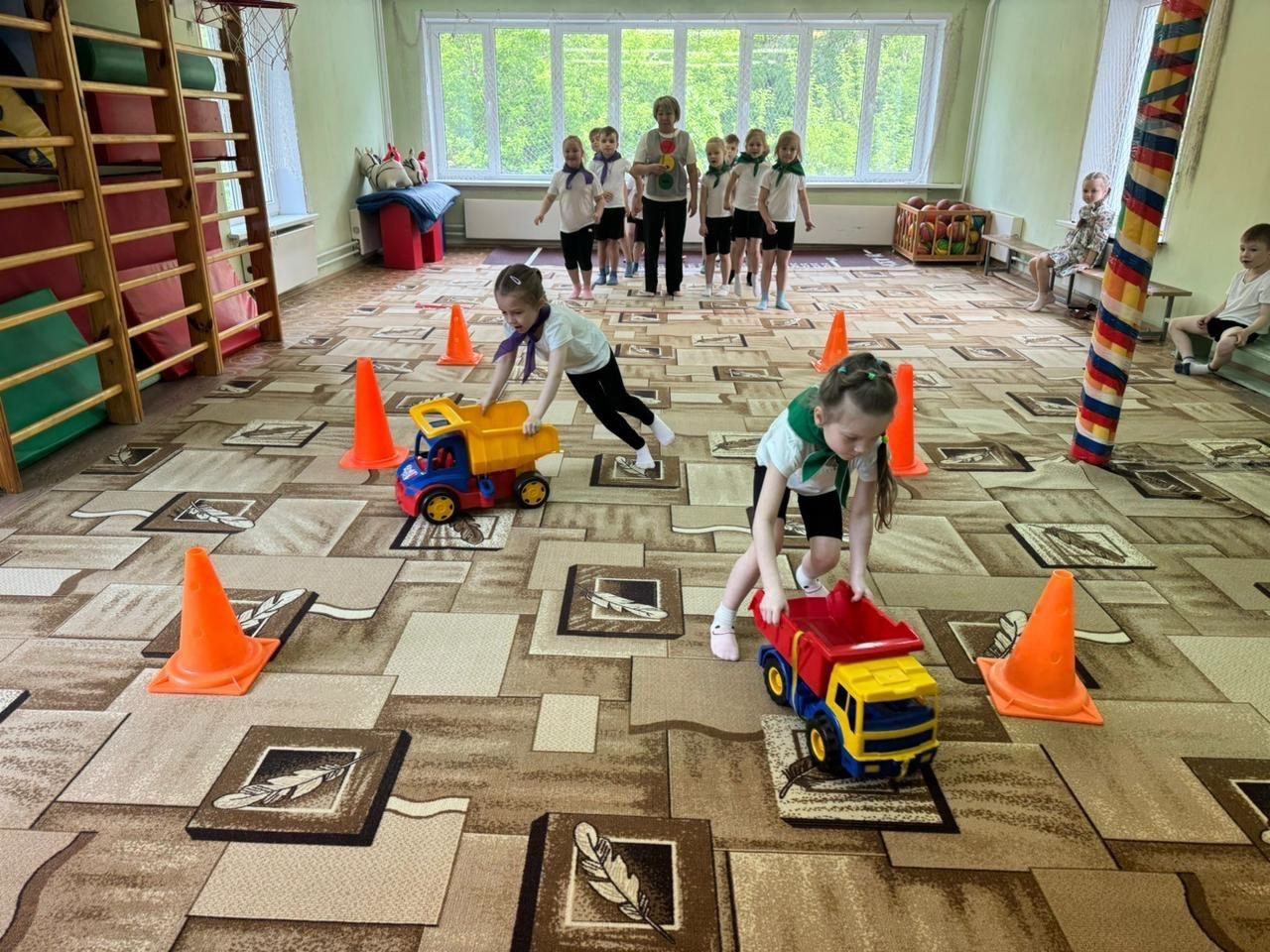 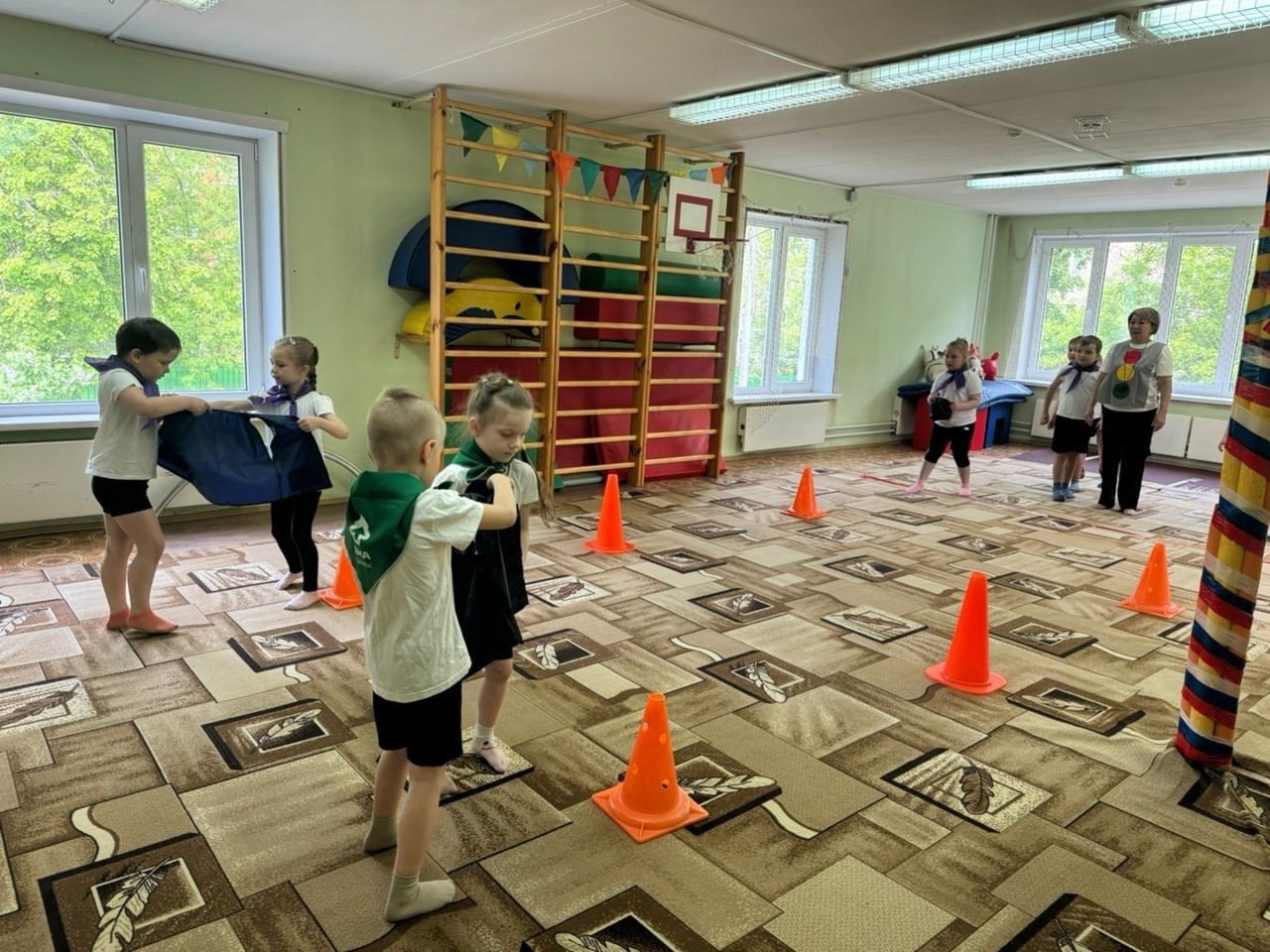 В целях снижения количества ДТП на дорогах в нашем детском саду проходила акция по предупреждению детского дорожно-транспортного травматизма «Засветись! Стань заметней на дороге!»
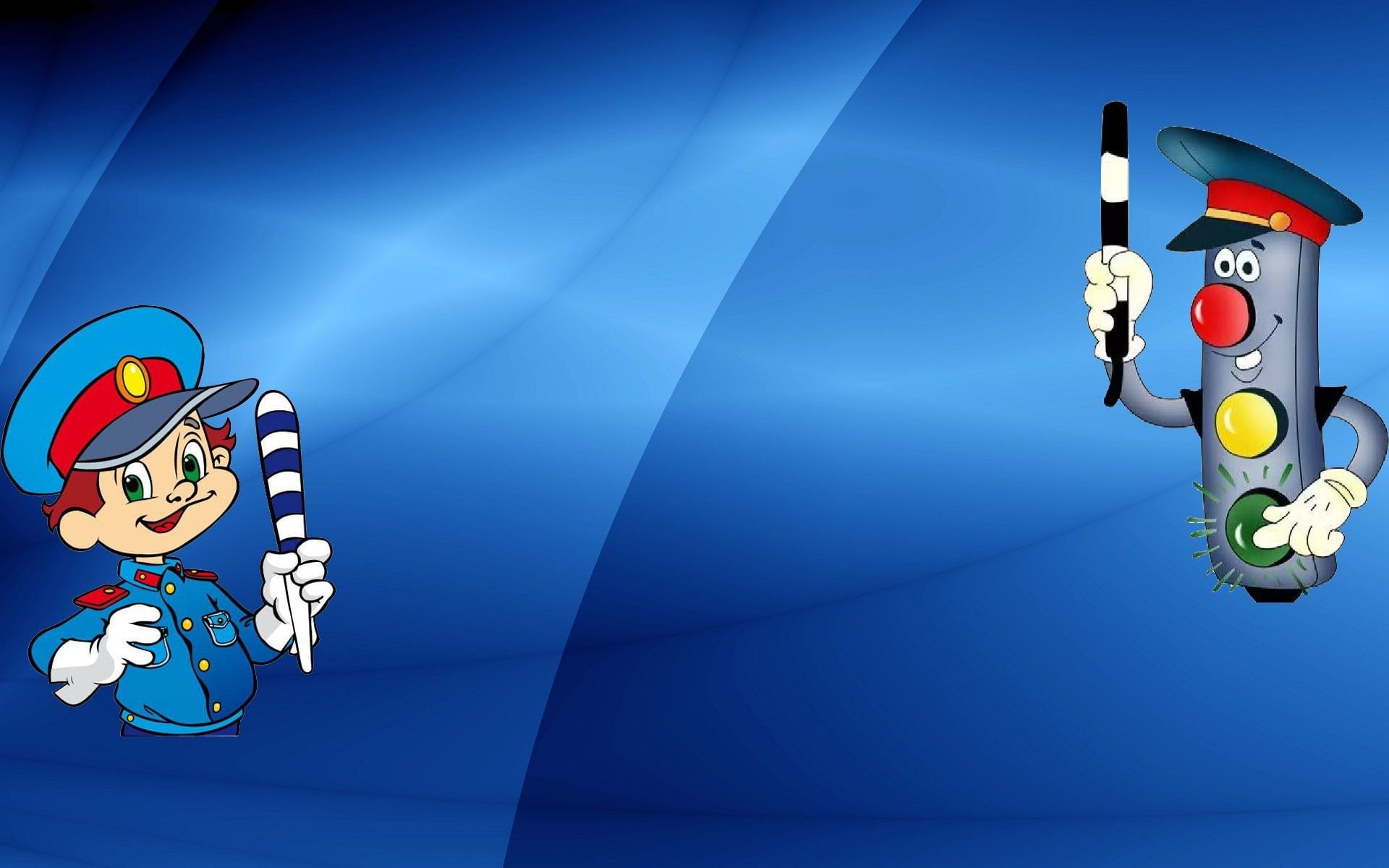 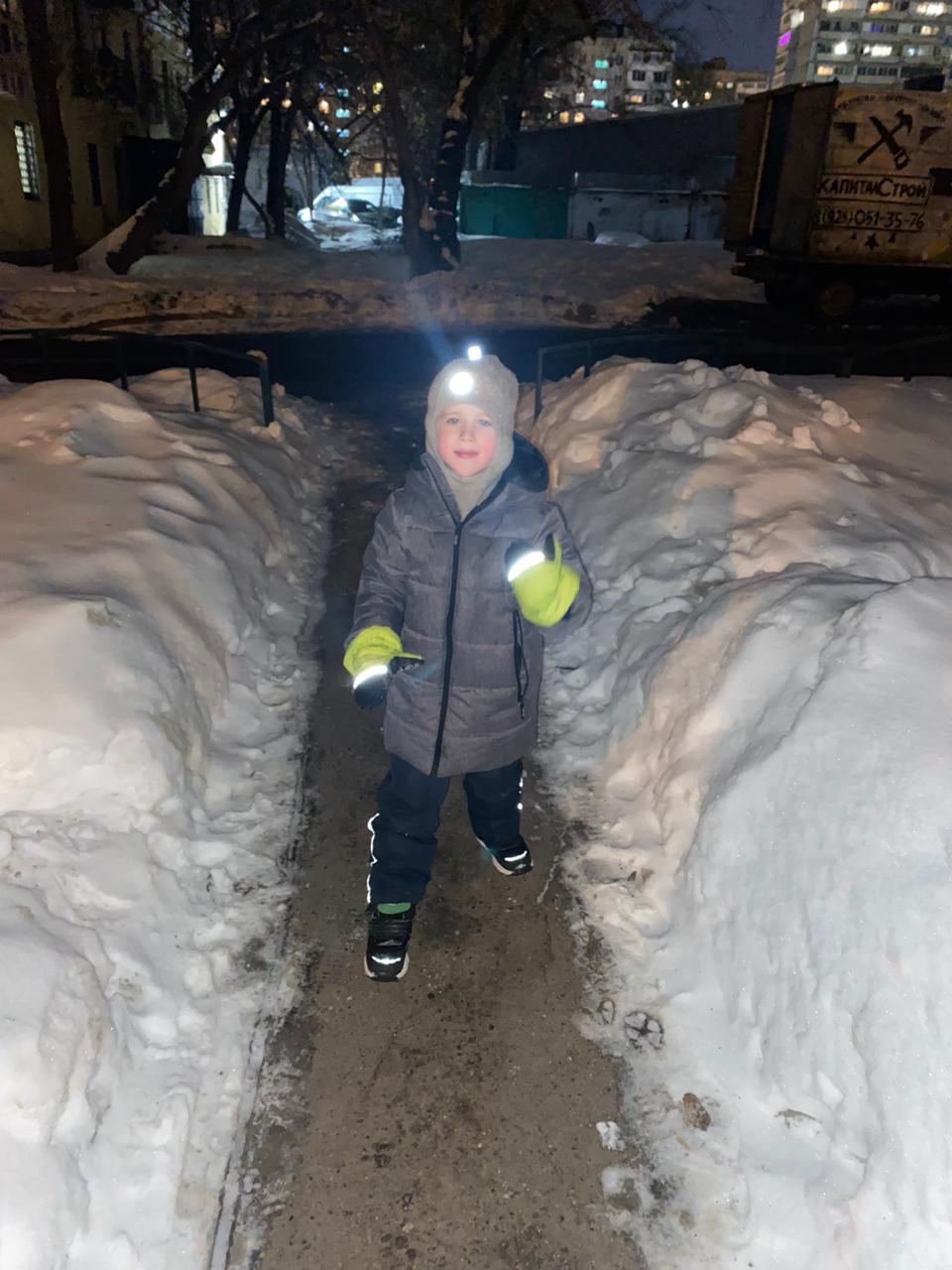 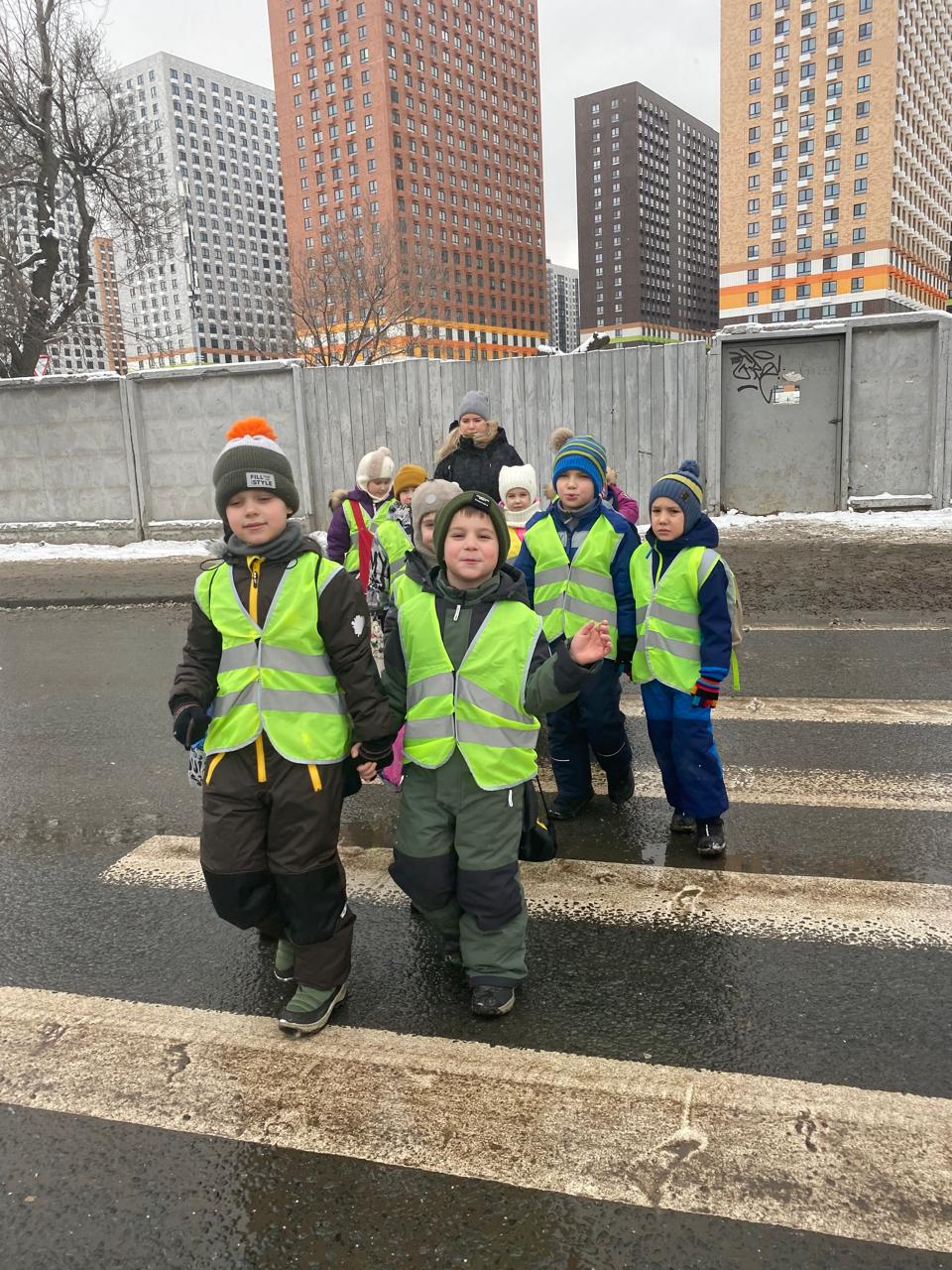 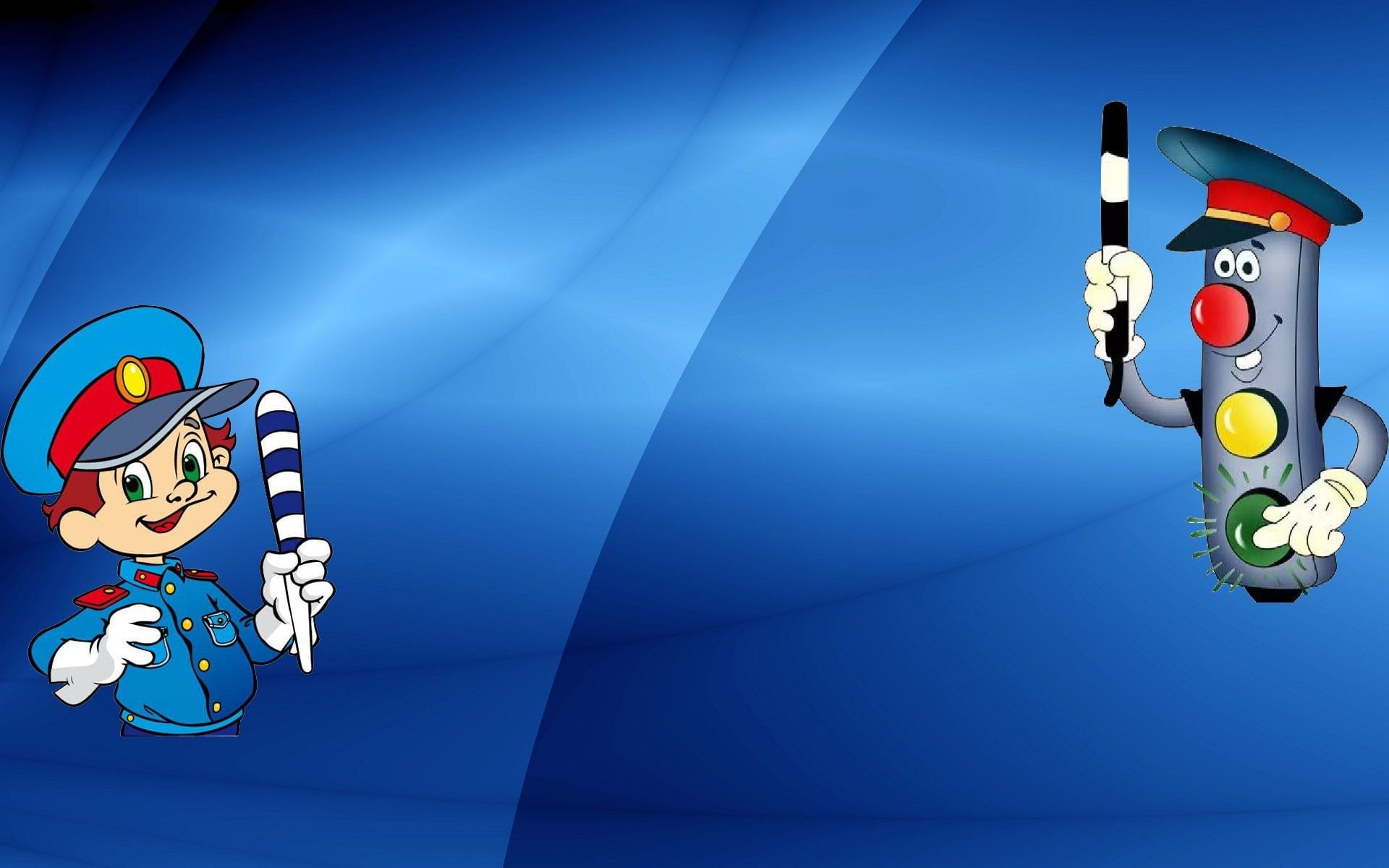 Также прошла акция «Пристегнись сам и пристегни ребенка».
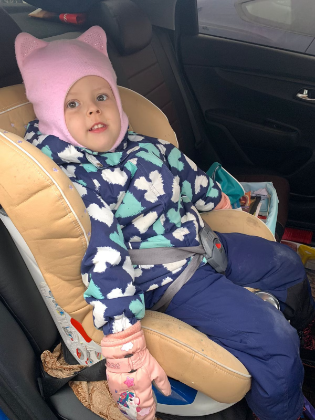 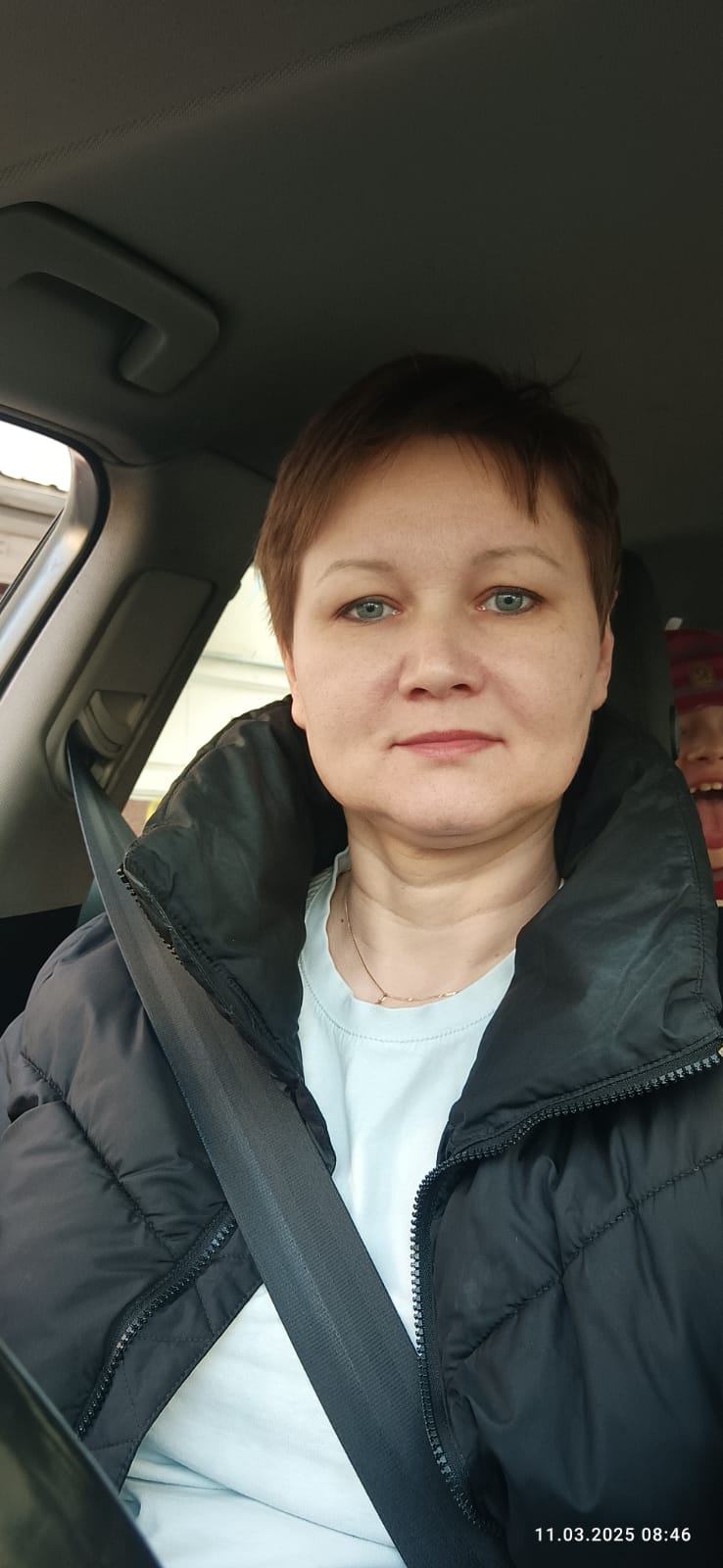 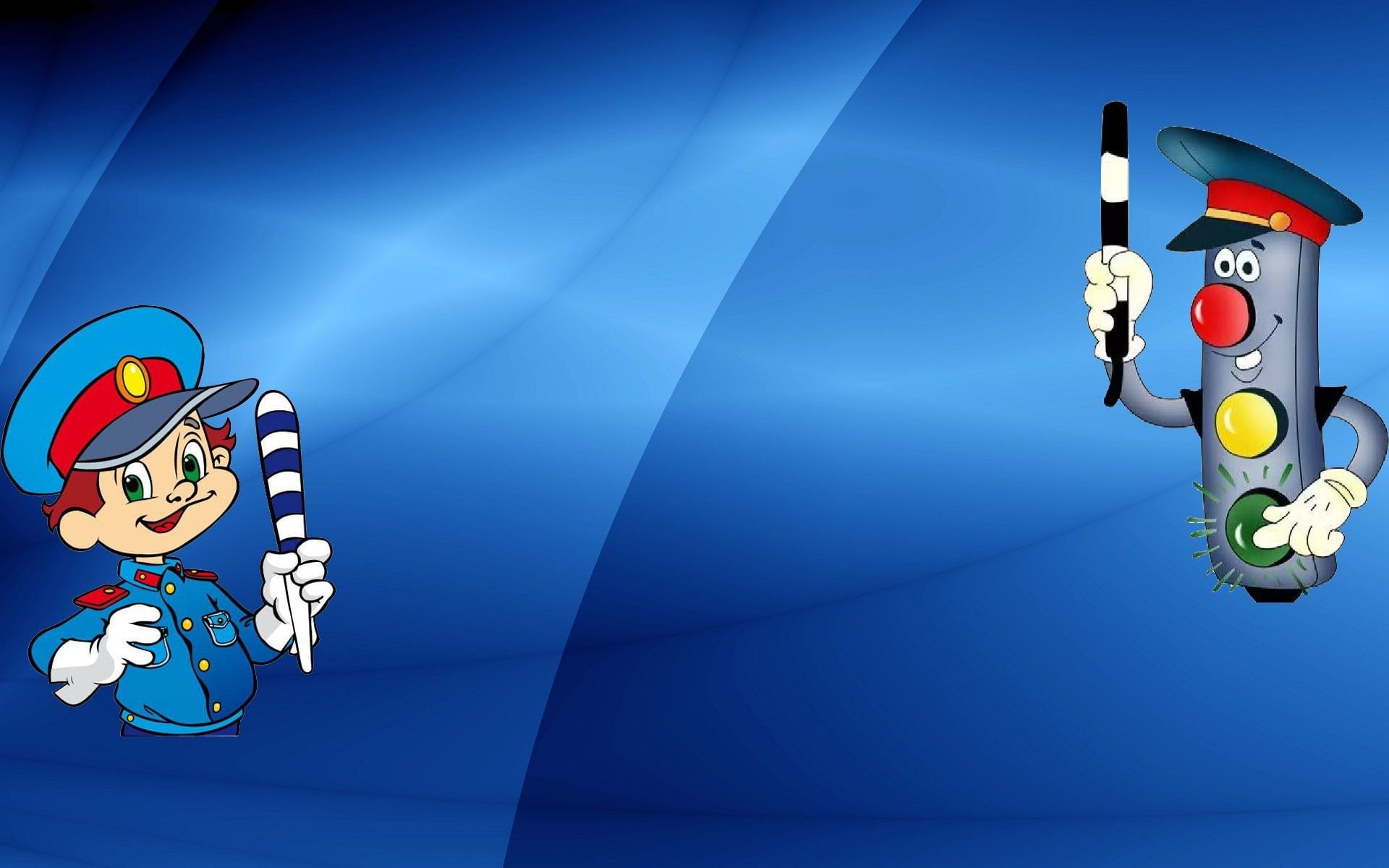 Просим всех, соблюдать 
Правила дорожного движения! Берегите себя и своих близких!

Спасибо за внимание!